Velkommen til - find en plads
Kredse til stede?
Det vi gennemgår i aften
Hvem er i udvalget
Program for turen
Transport
Forplejning
Rent praktisk
Pris
Datoer
Vil du hjælpe…?
Udvalget
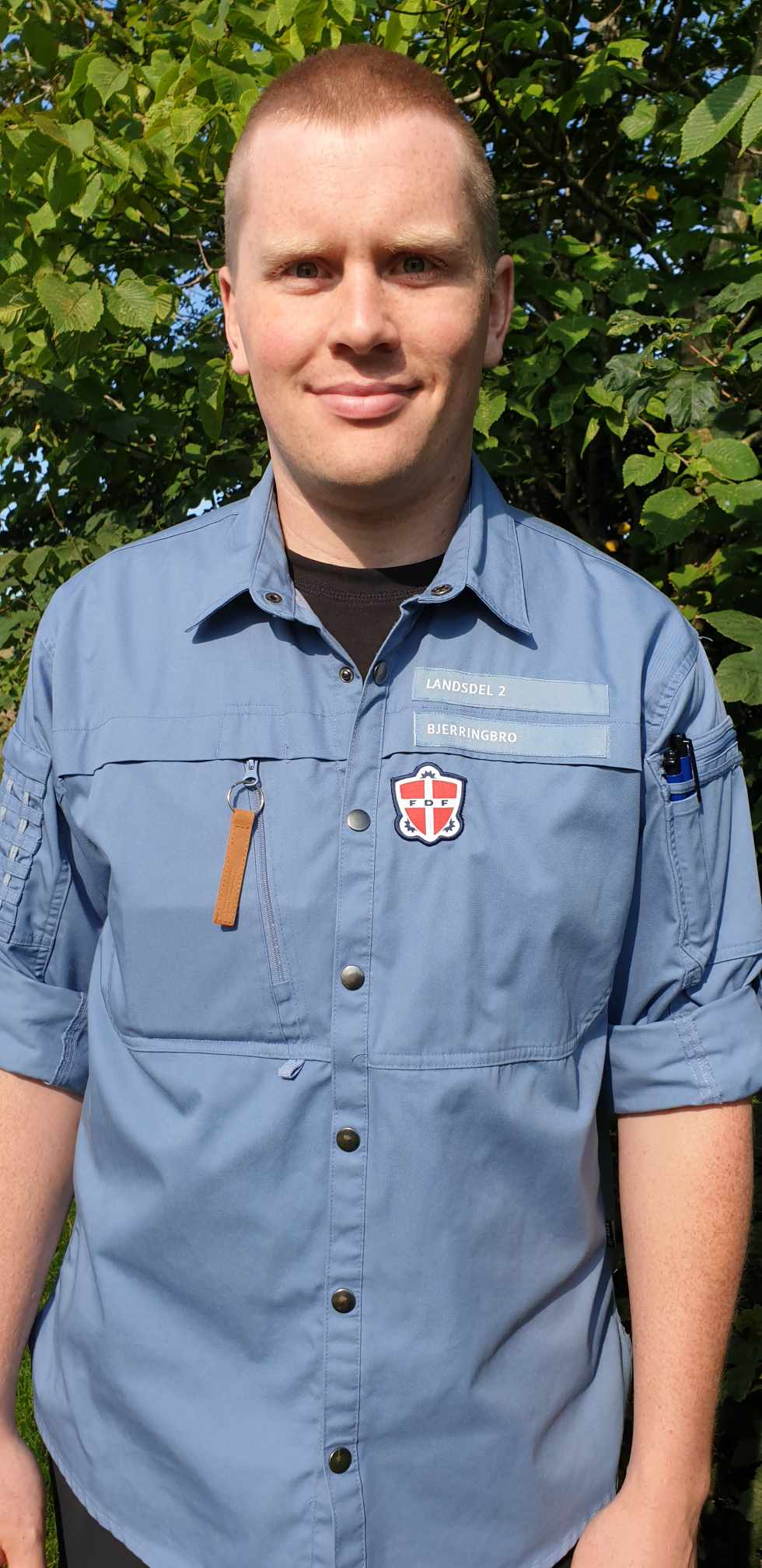 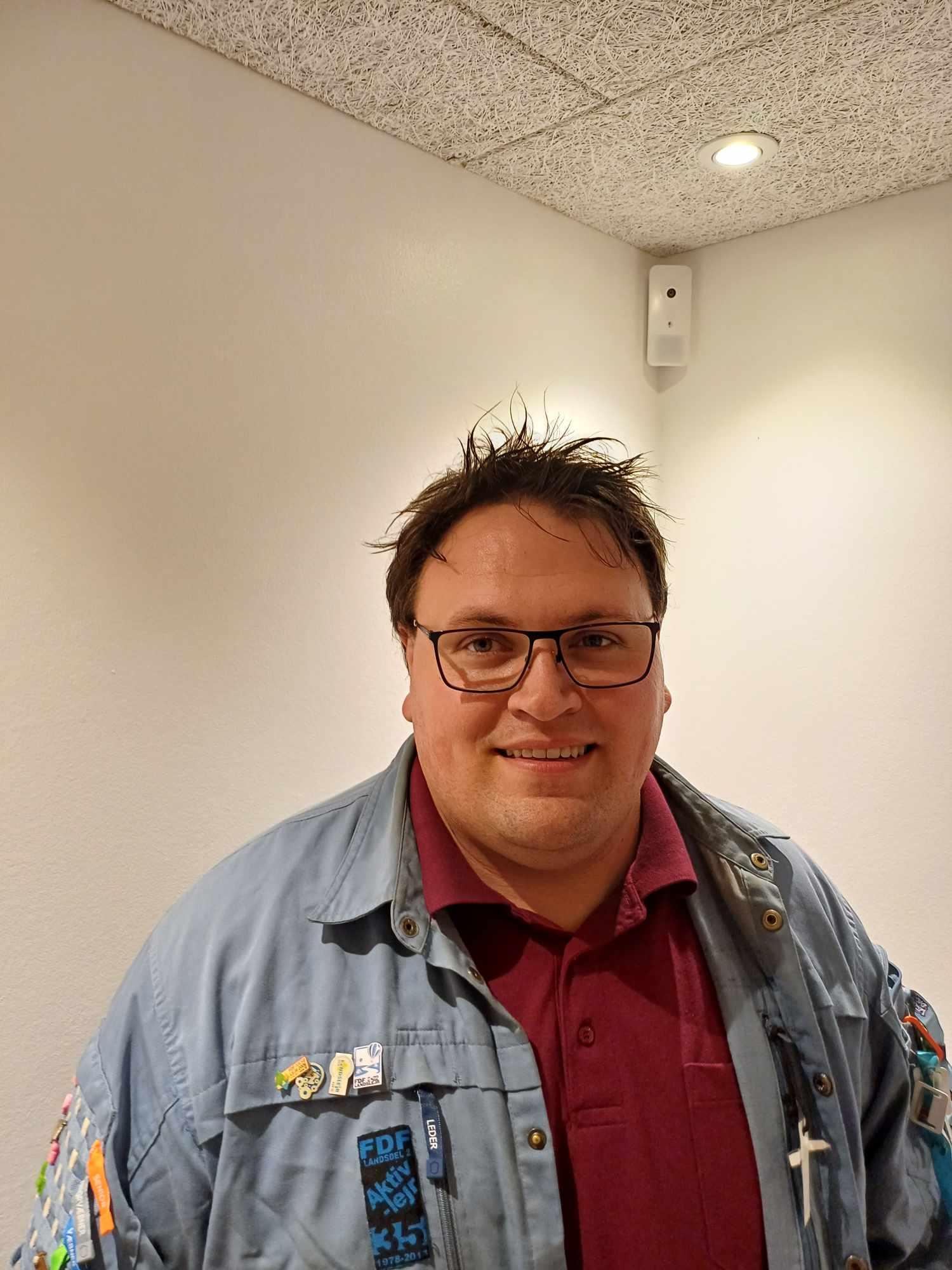 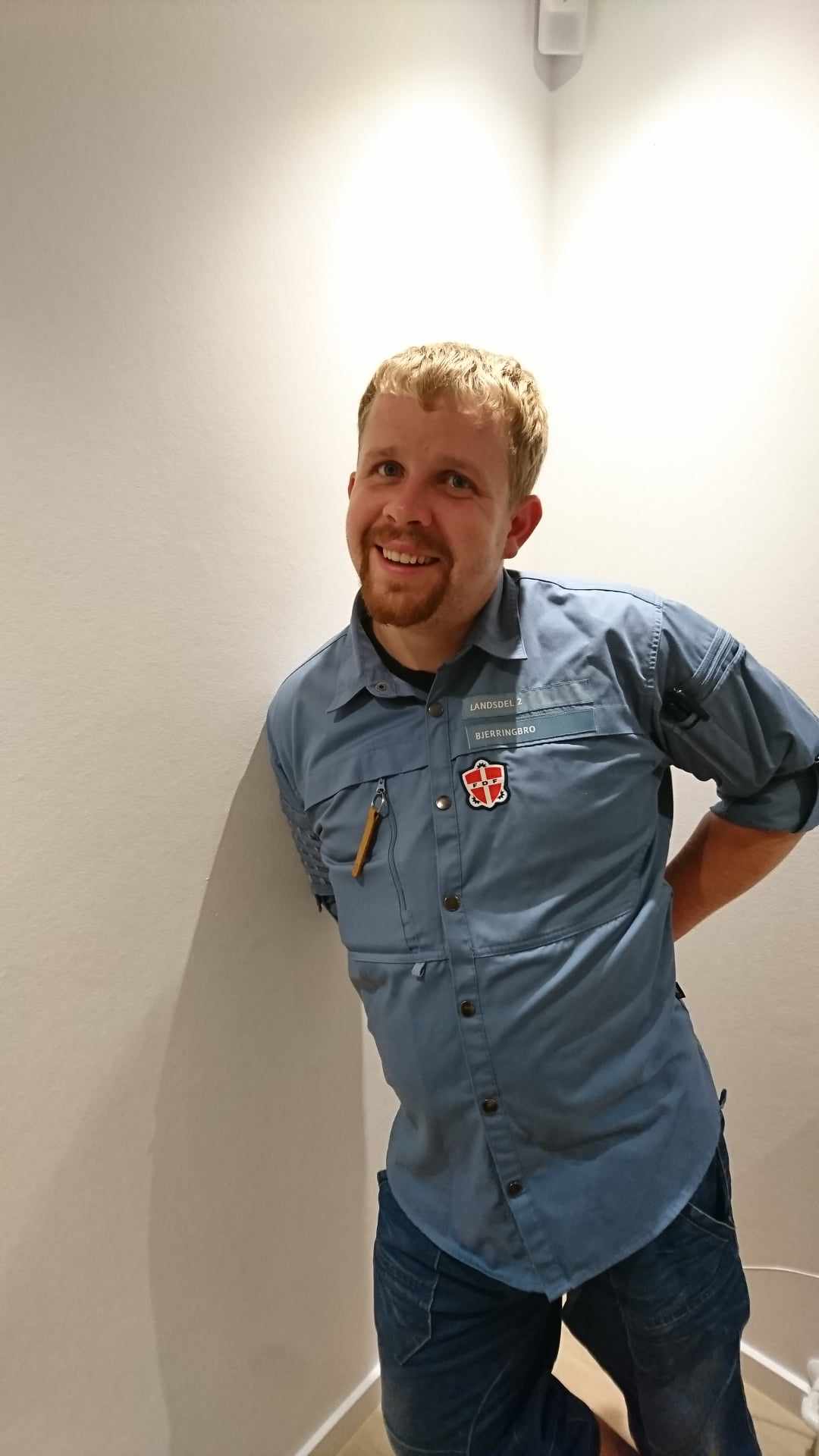 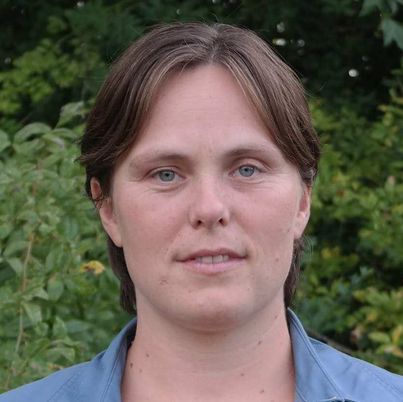 Glenn
Morten
Jakob
Majbritt
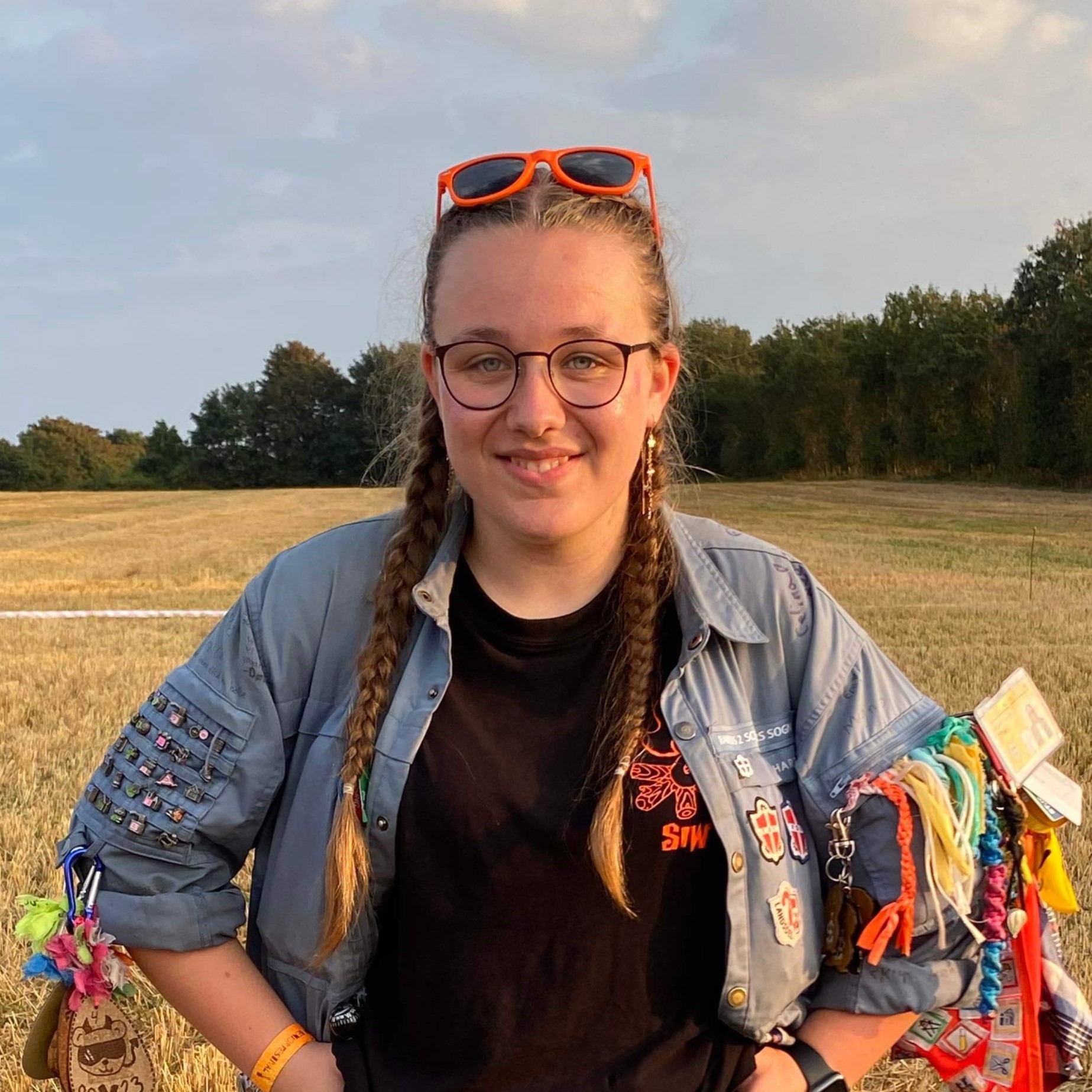 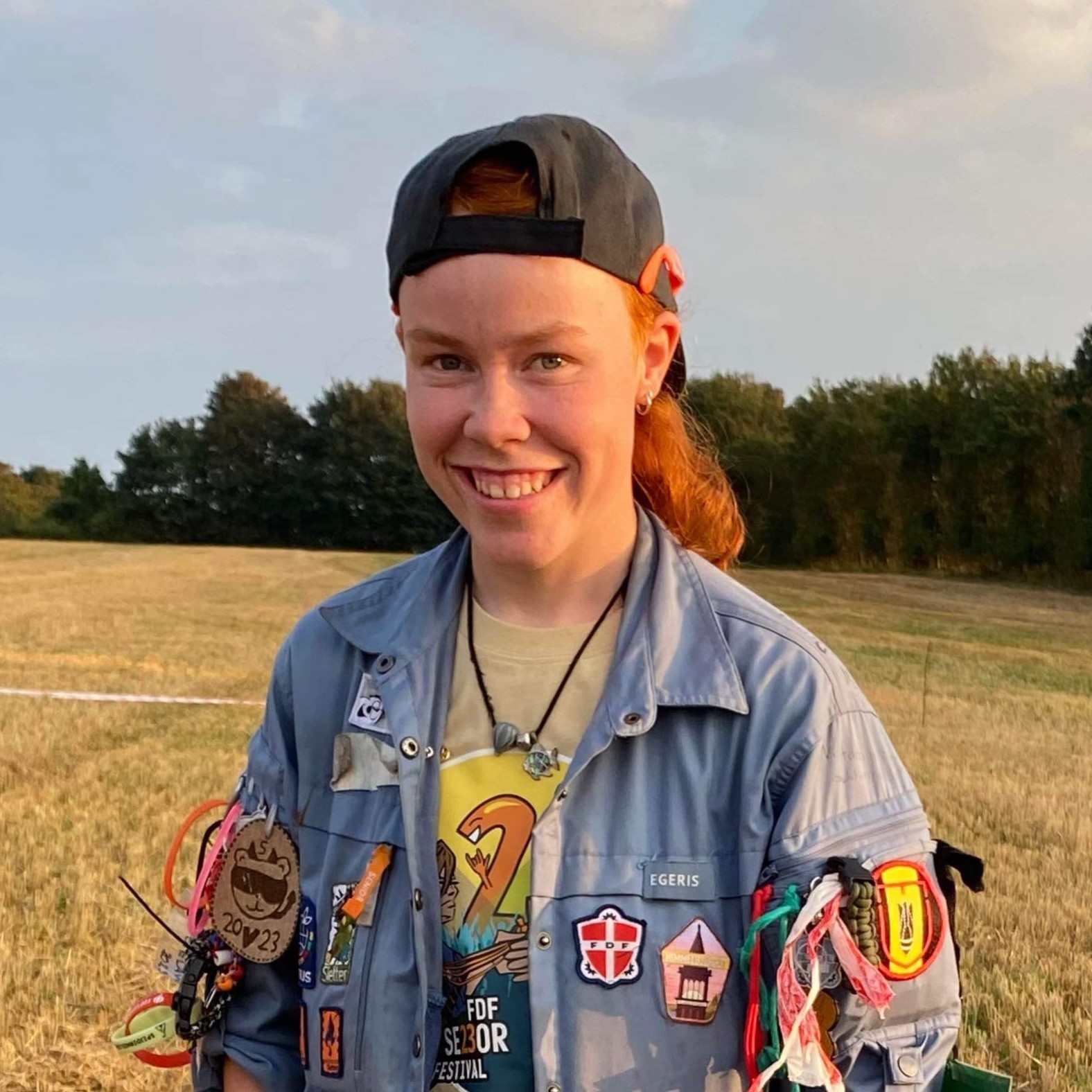 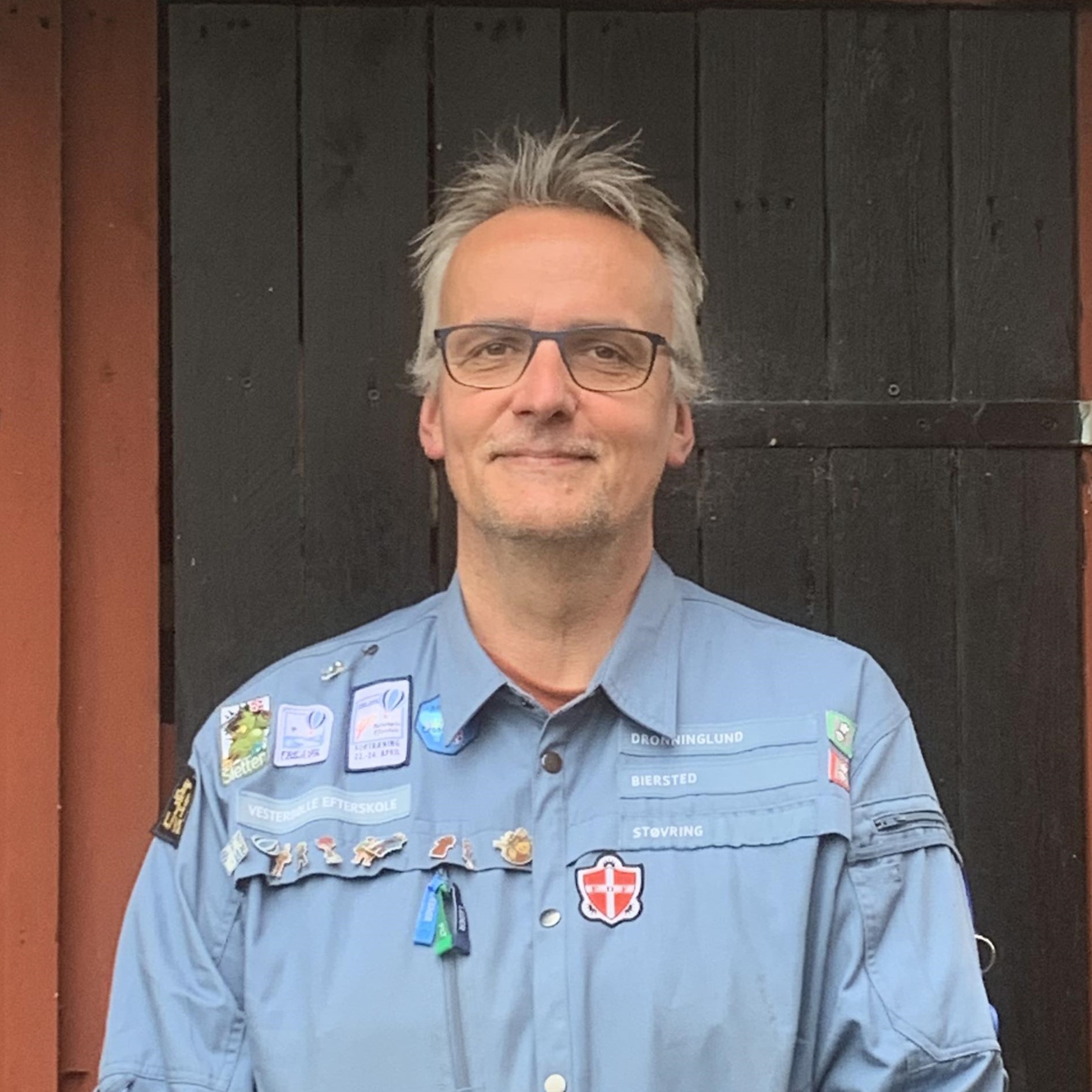 Tante Morten
Siw
Kimmie
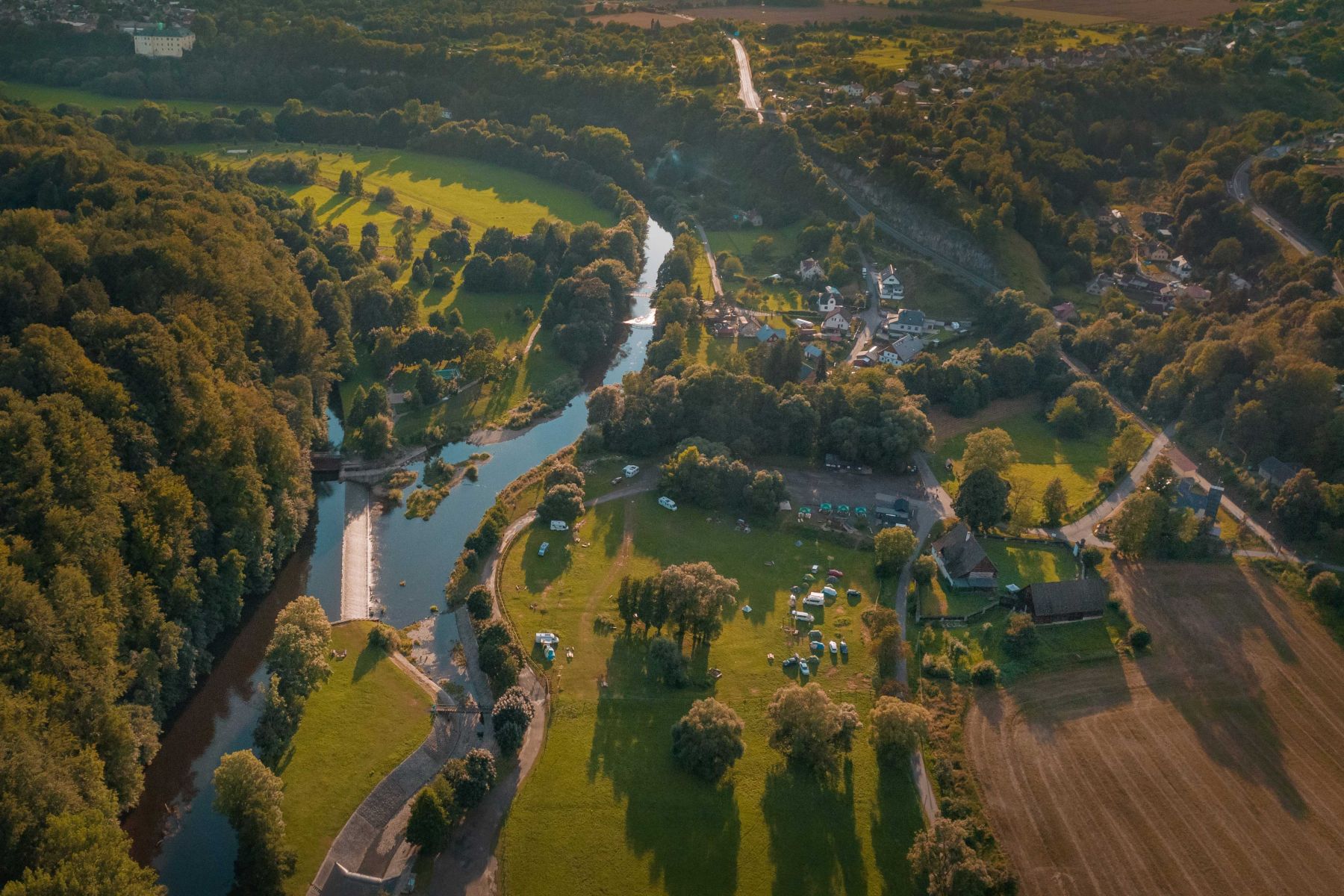 Dolanky
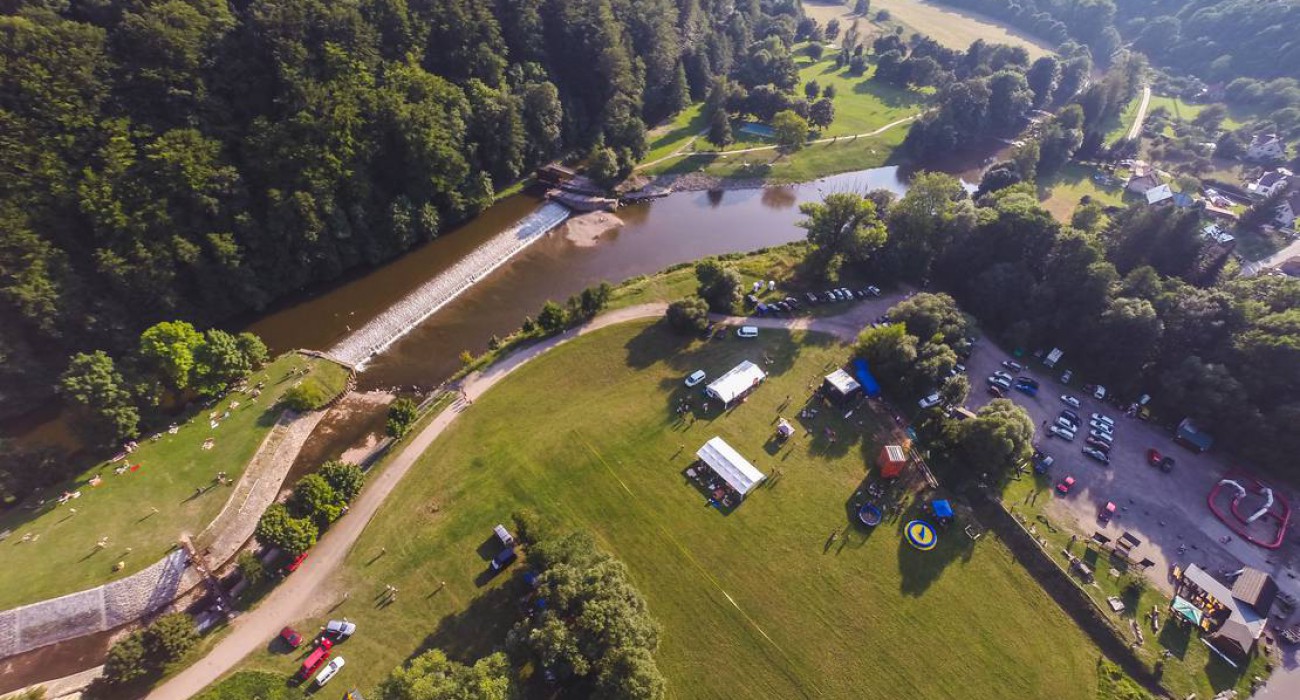 Planlagte aktivitetsdage
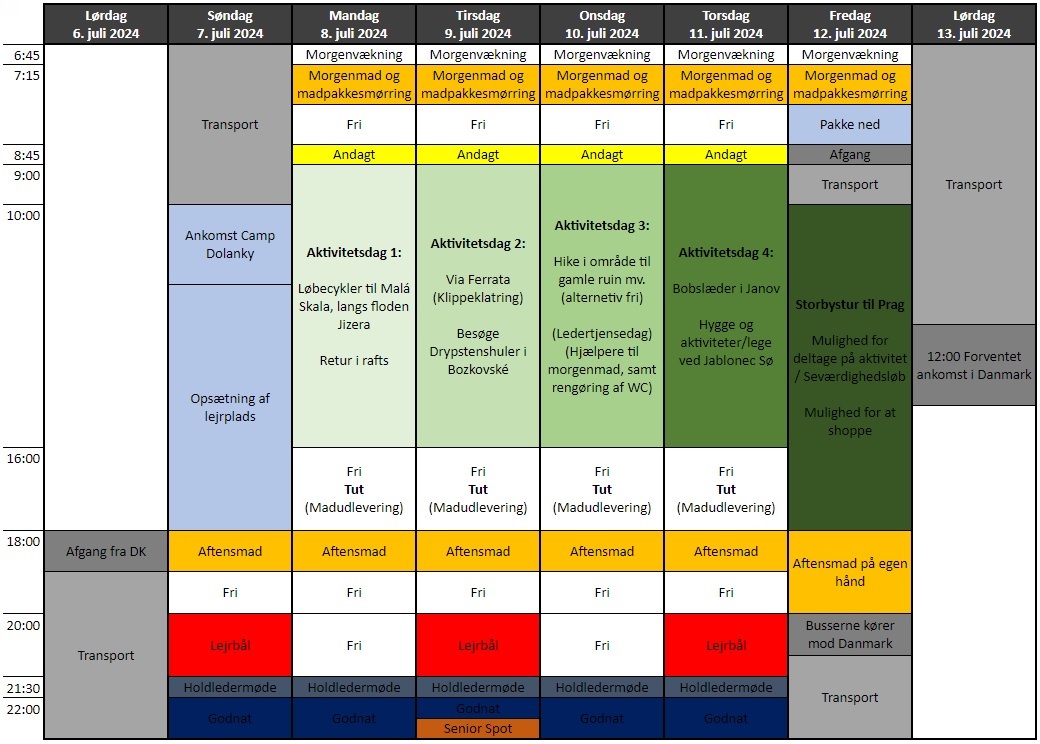 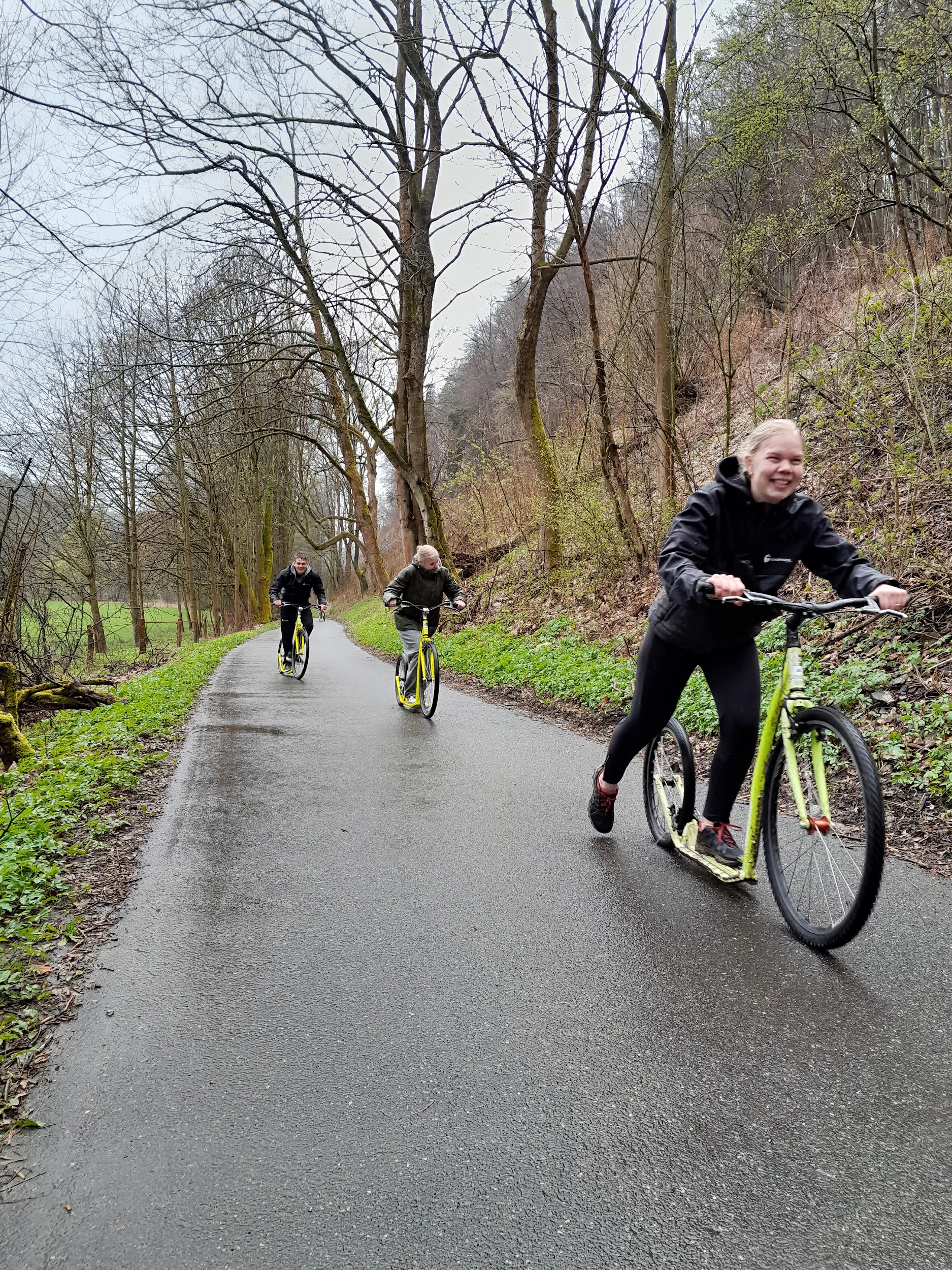 Løbecykler og rafting
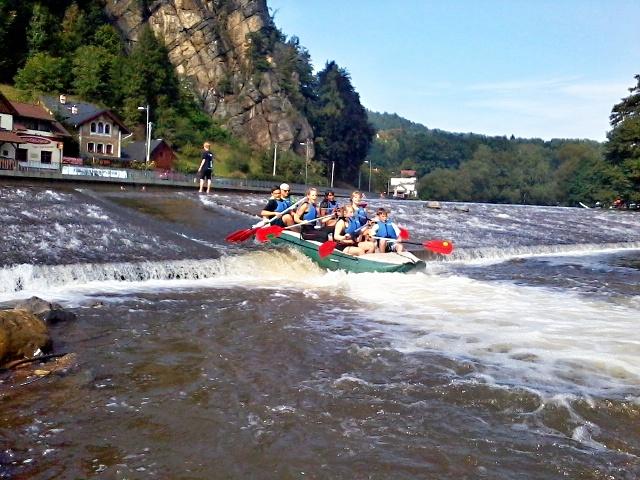 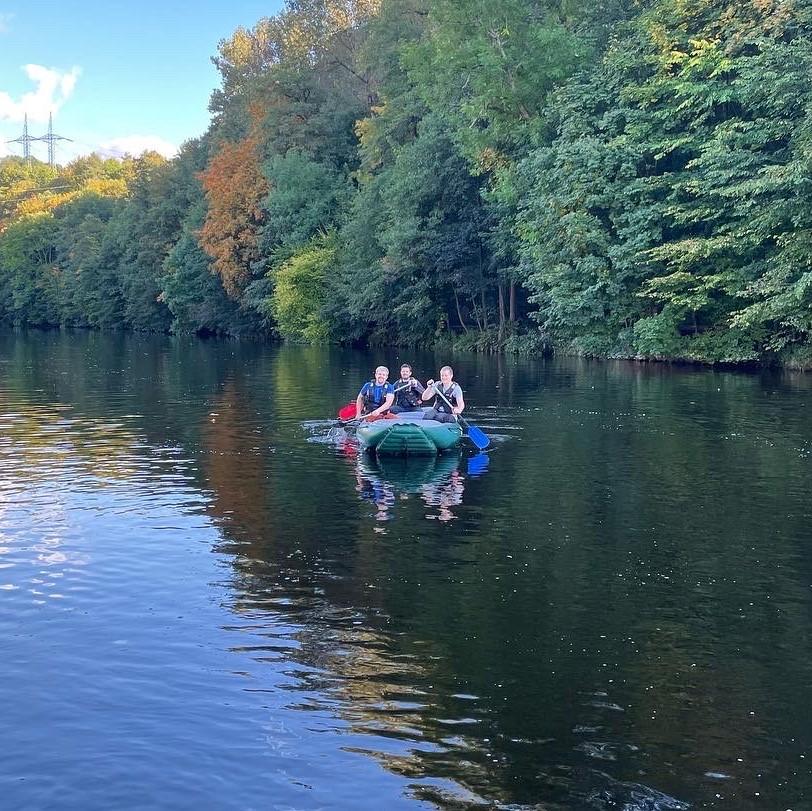 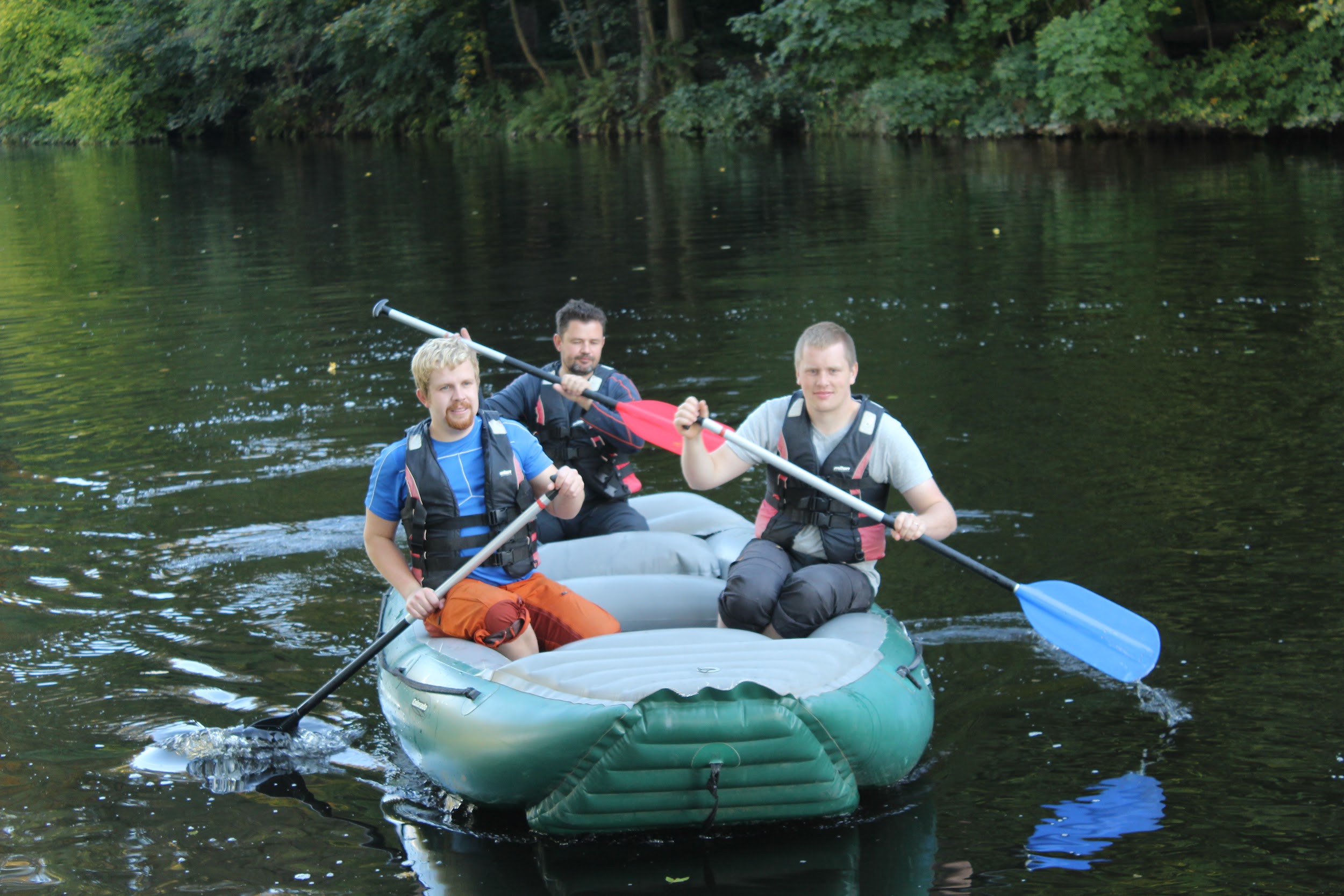 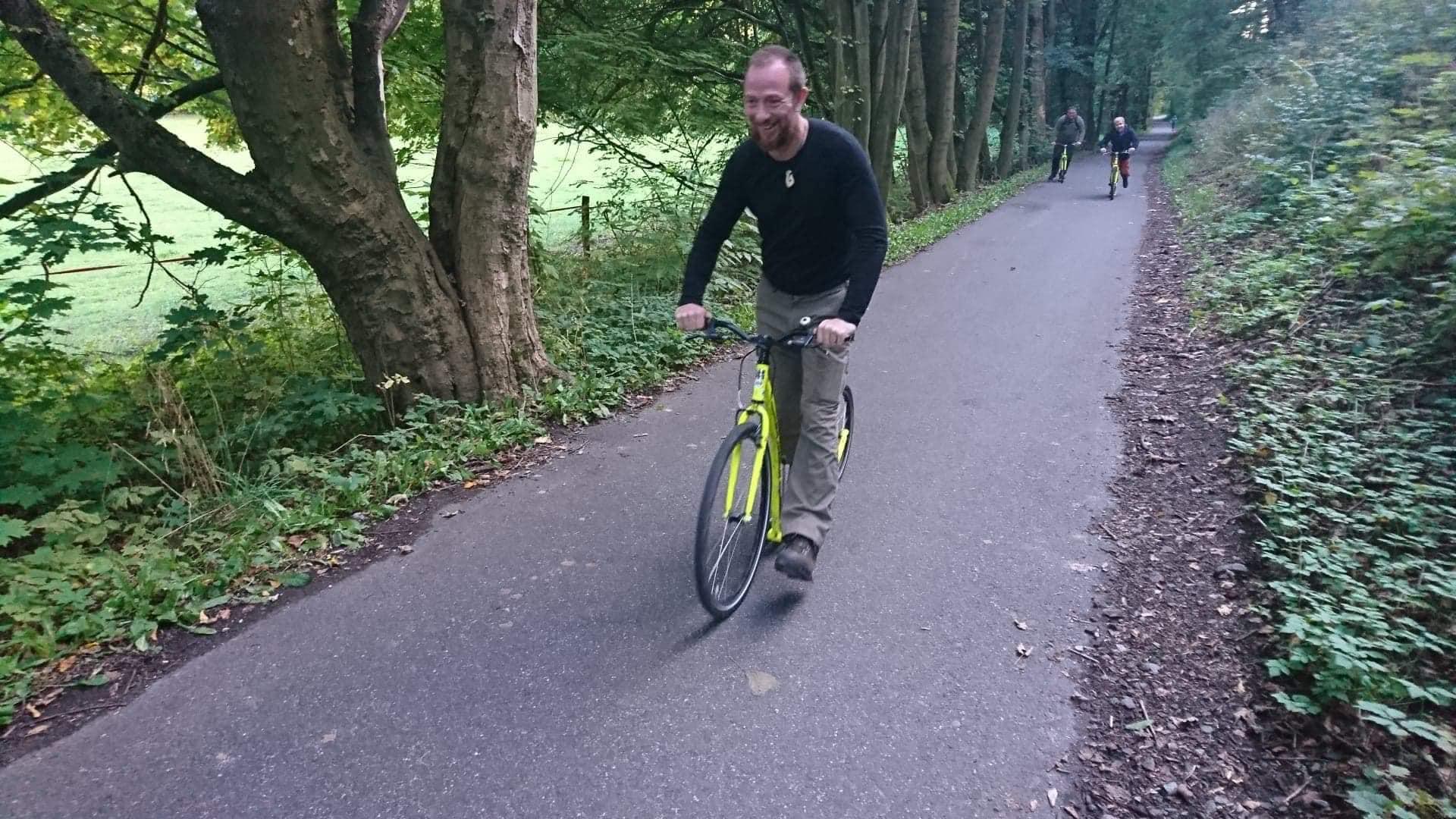 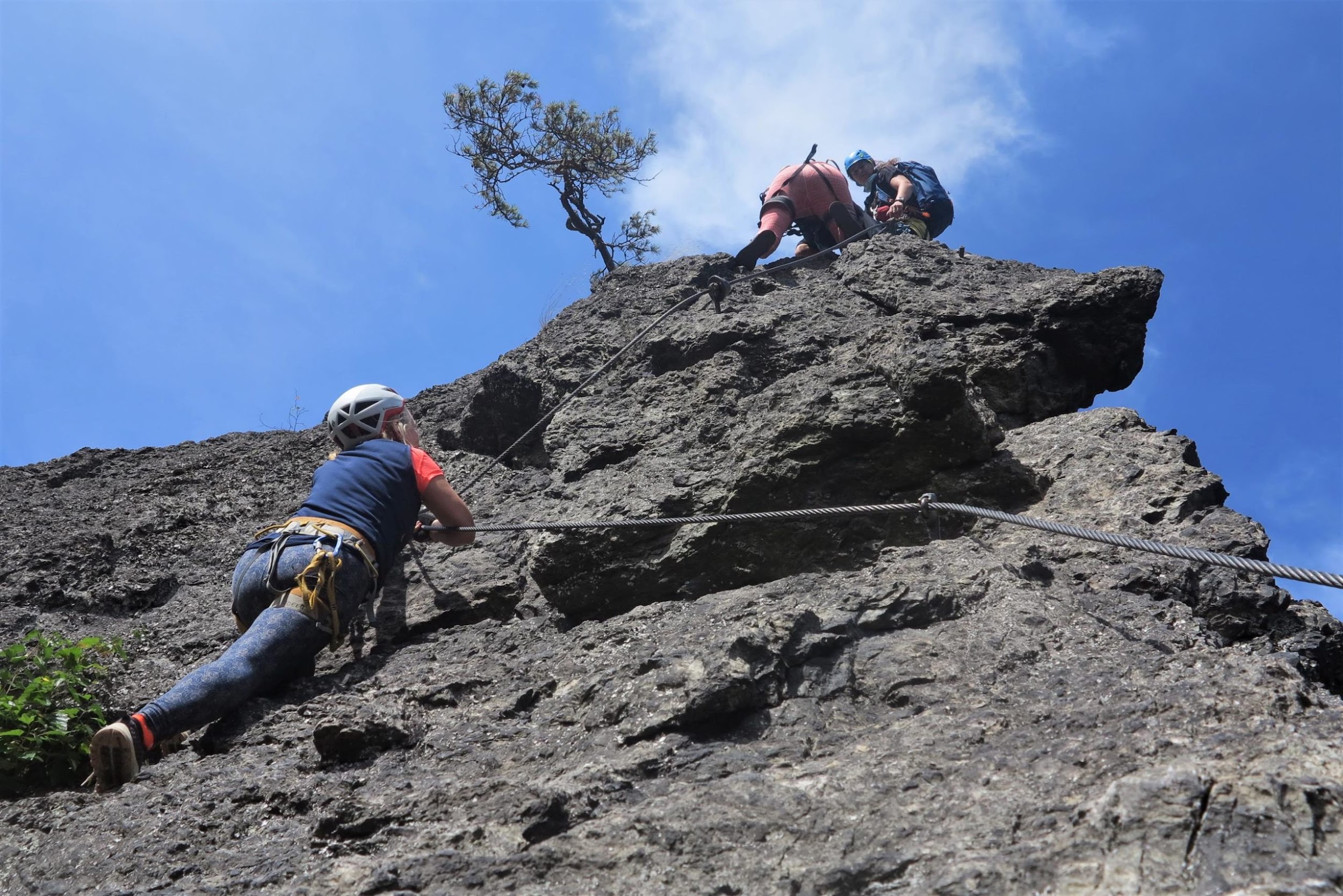 Via Ferrata
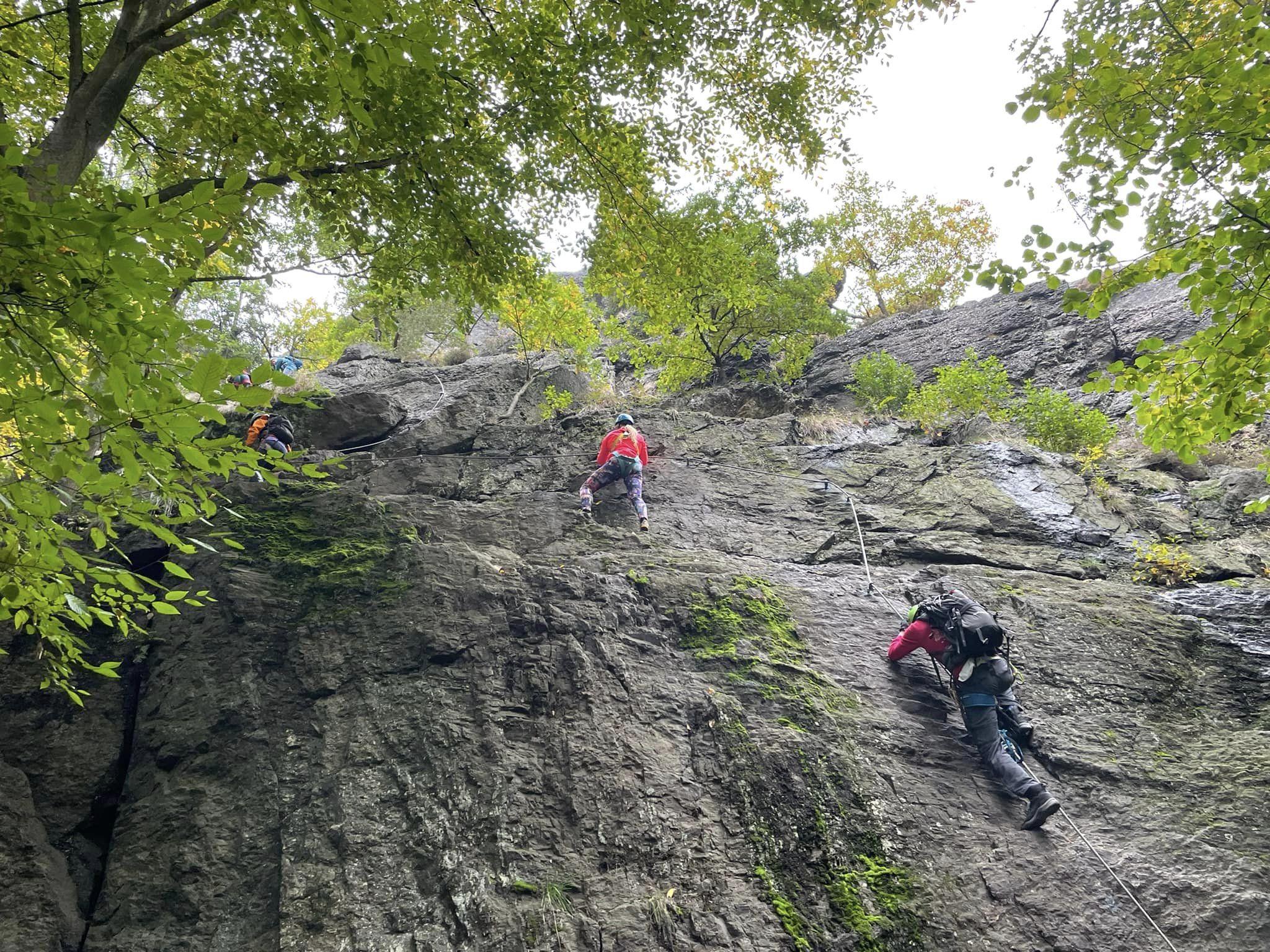 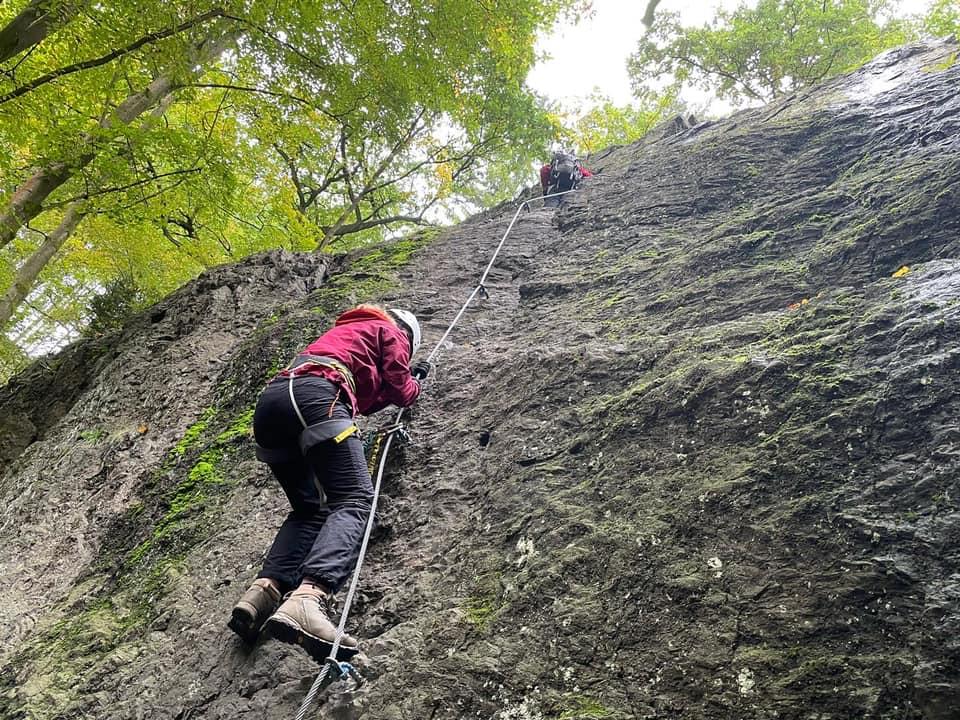 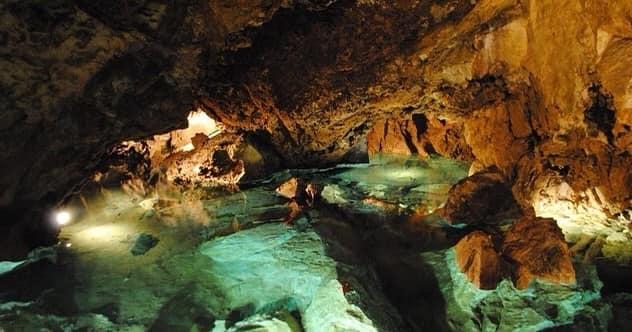 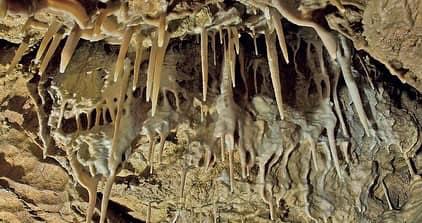 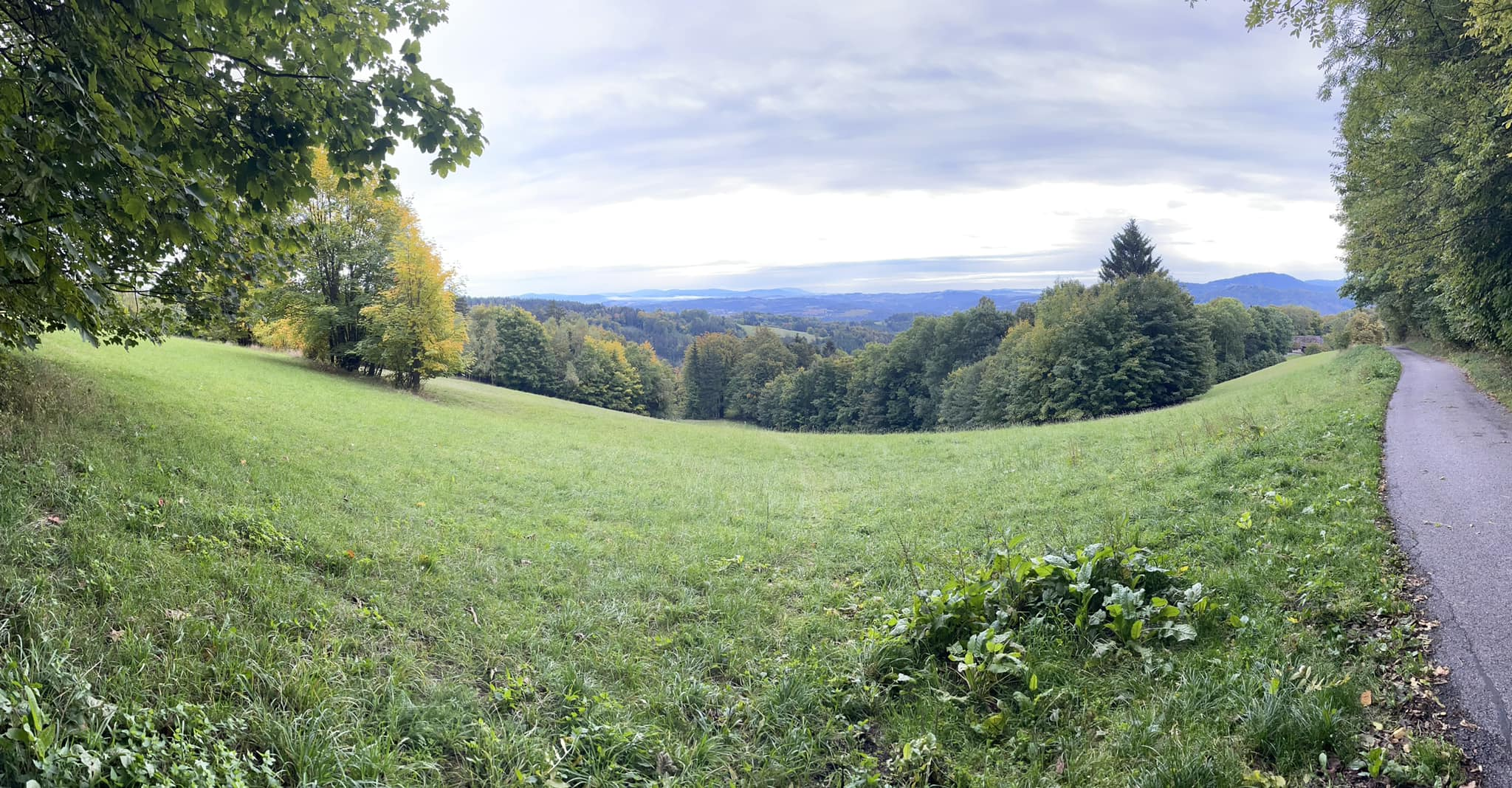 Fridag - Hike
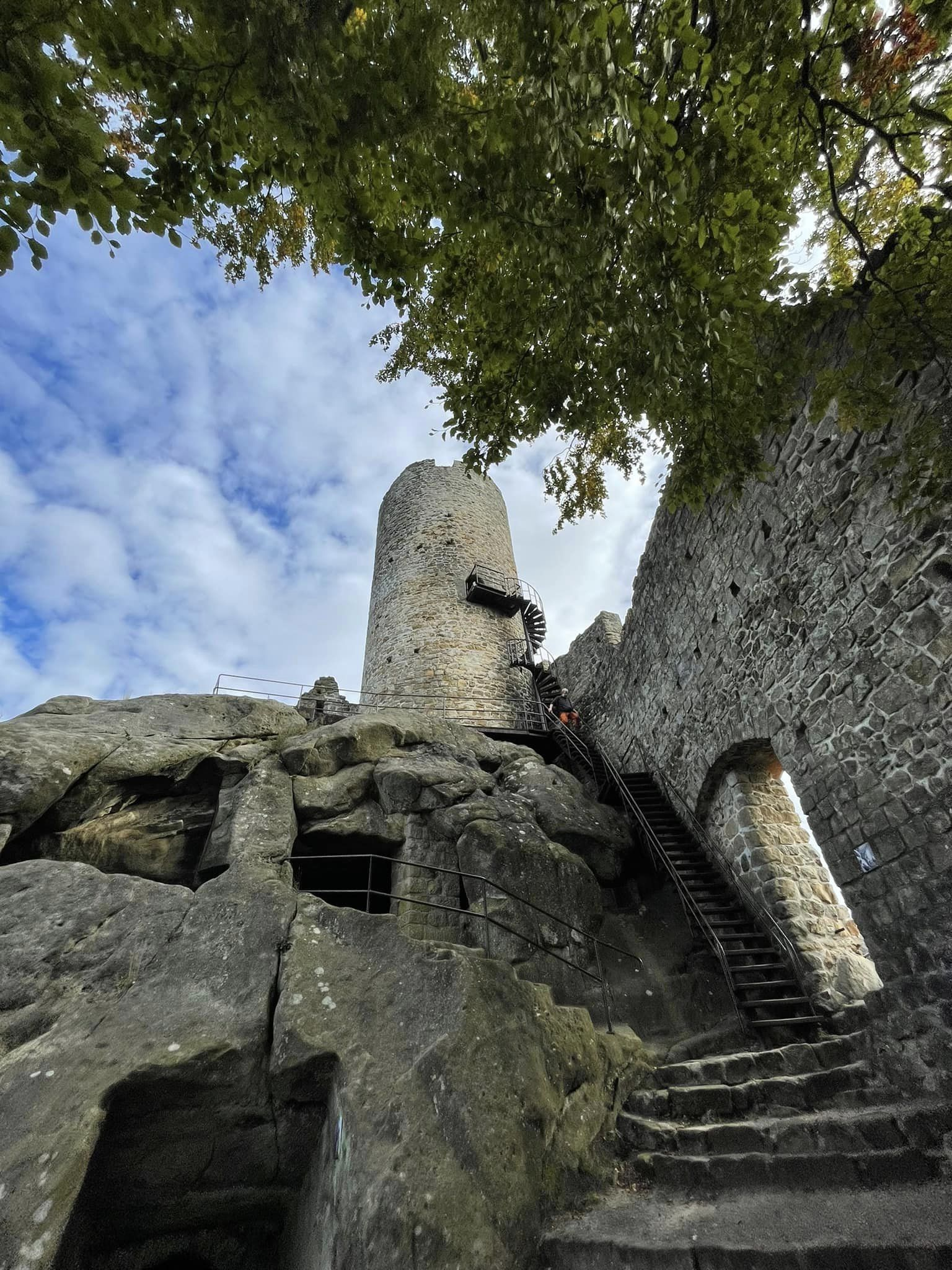 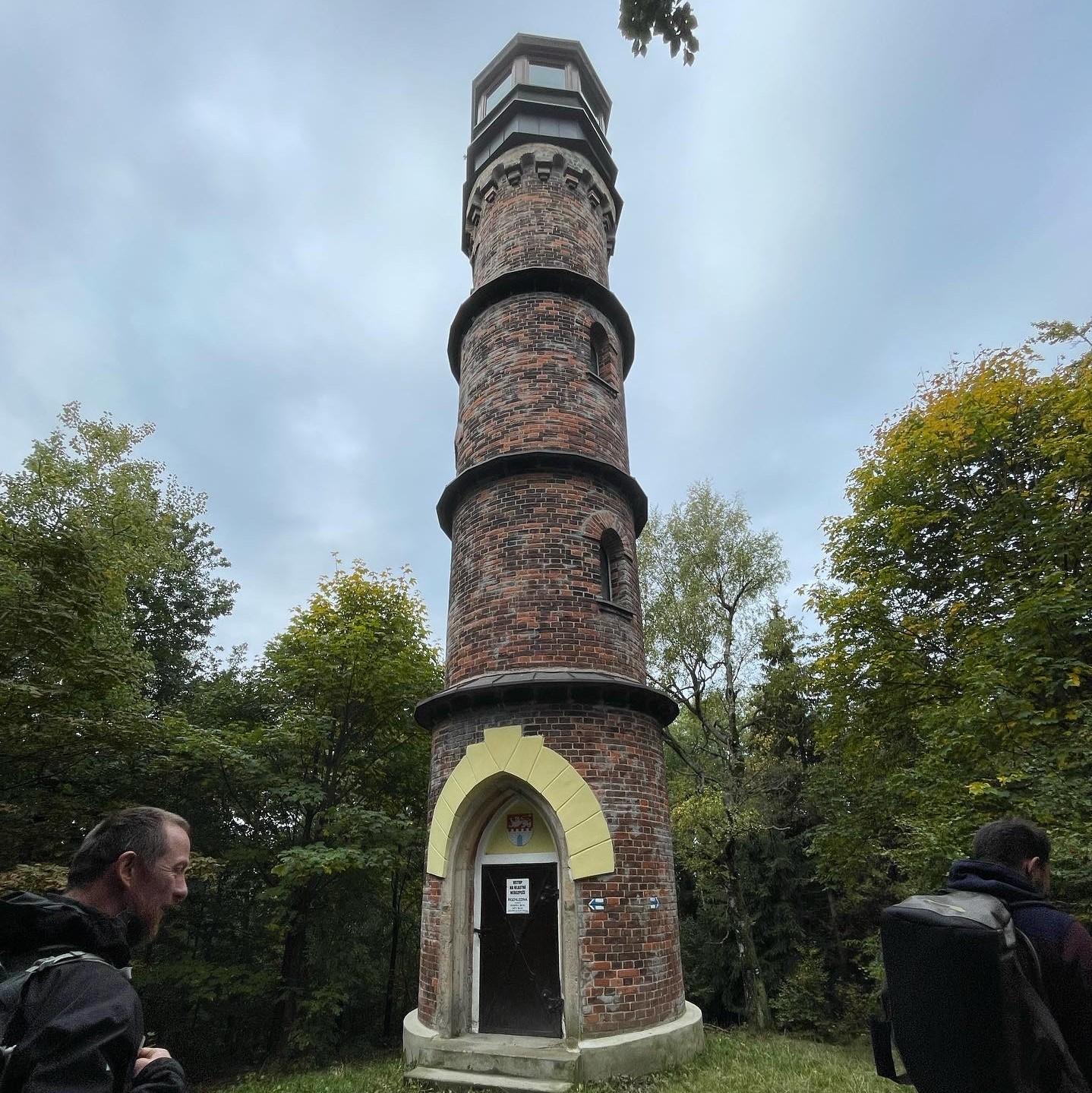 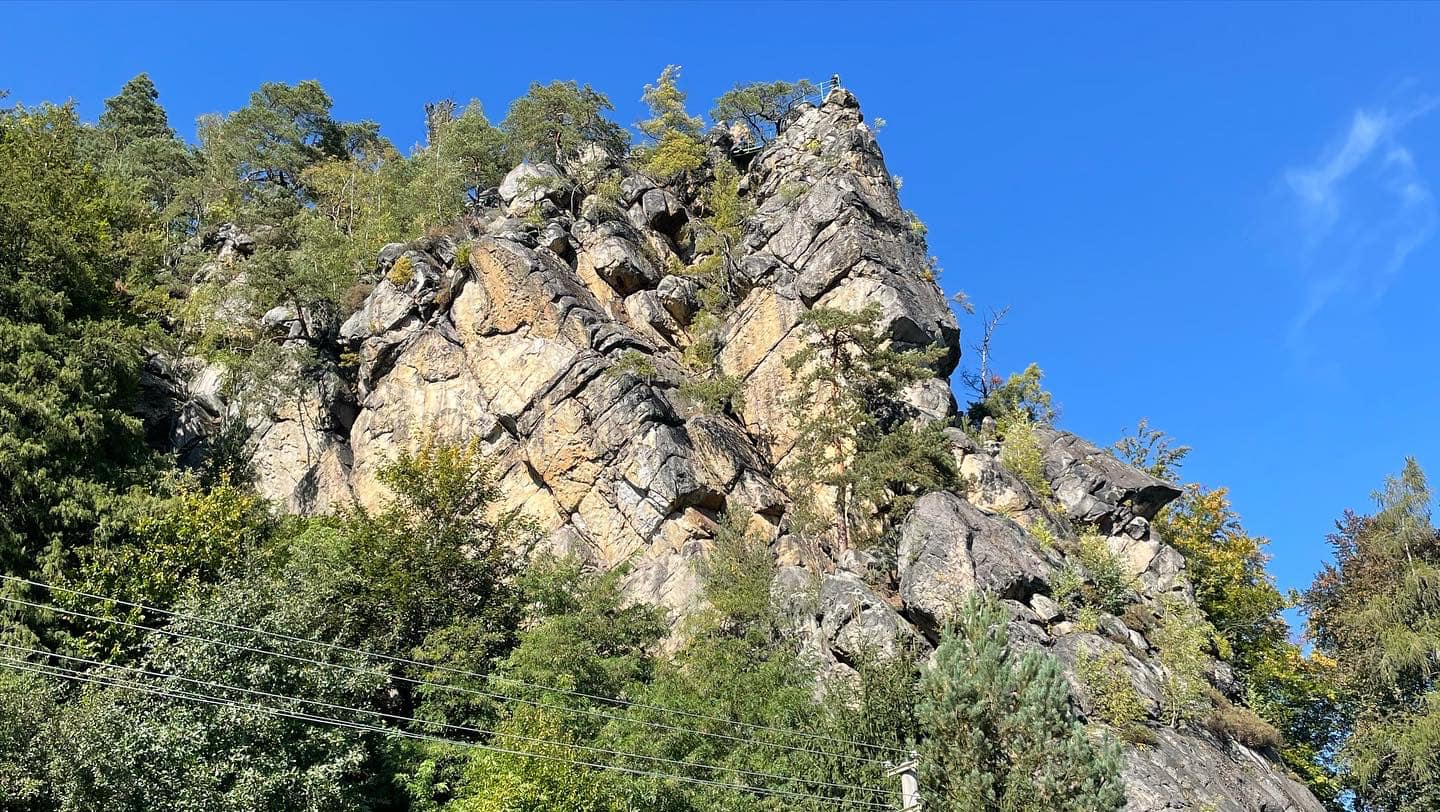 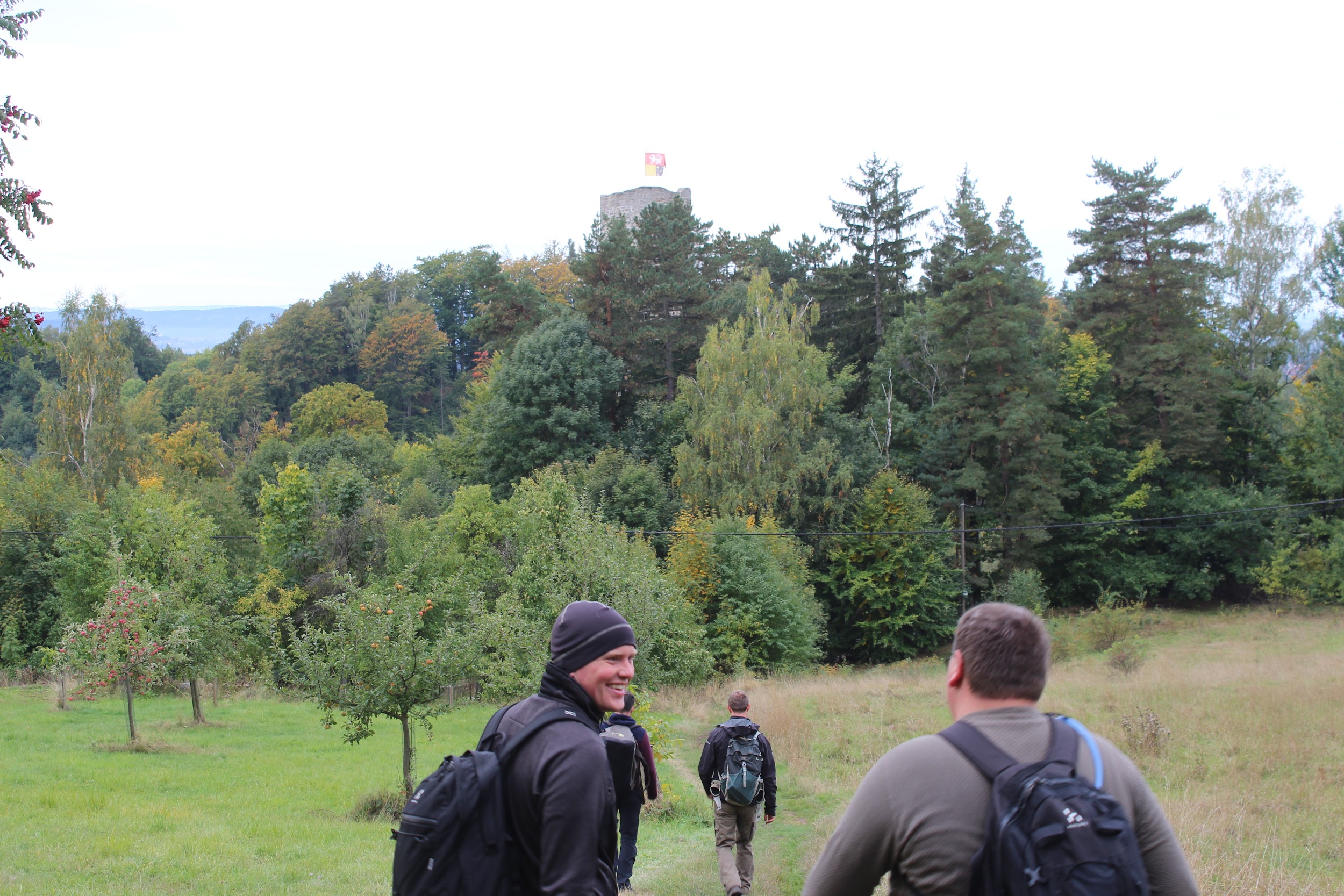 Bobslæder og badesø
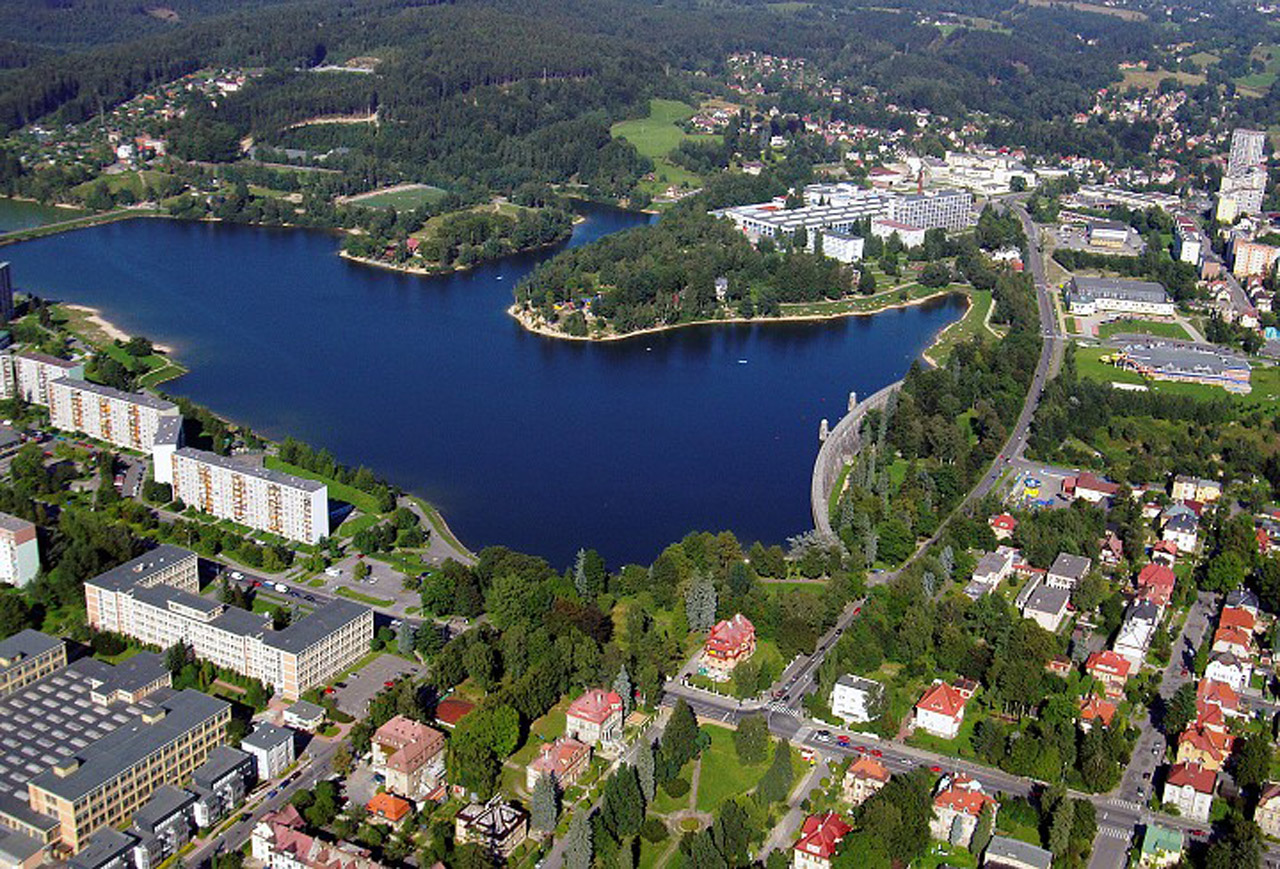 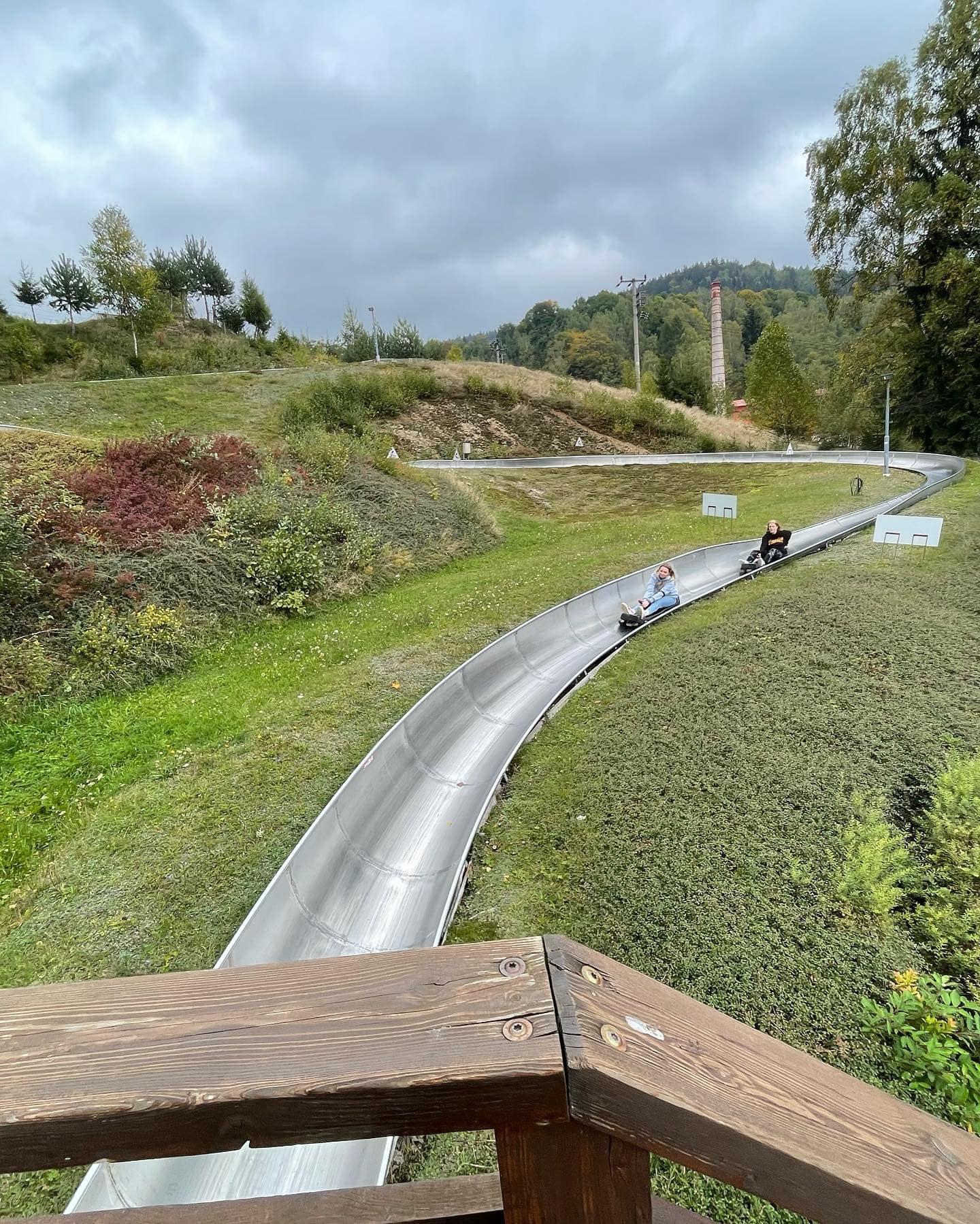 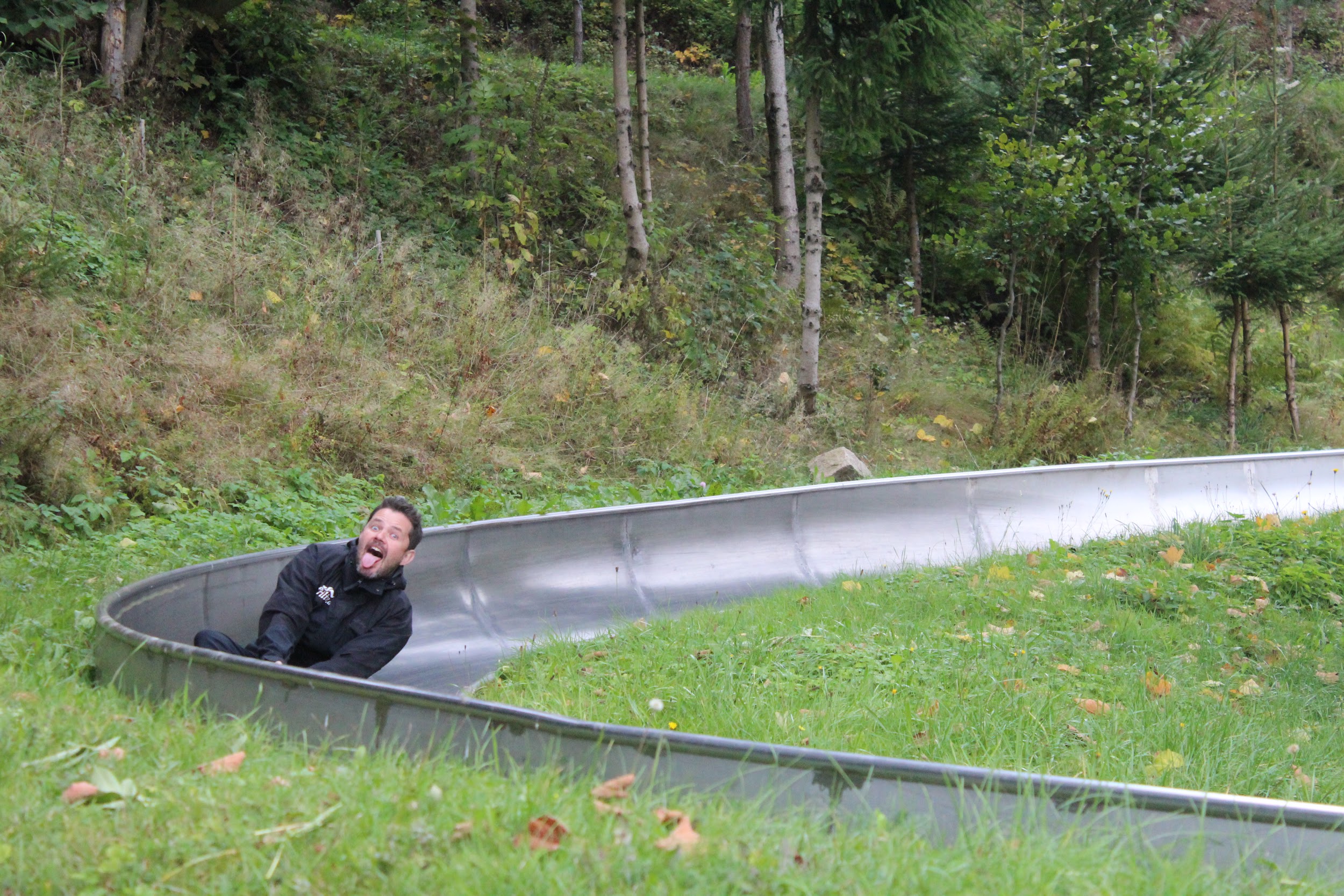 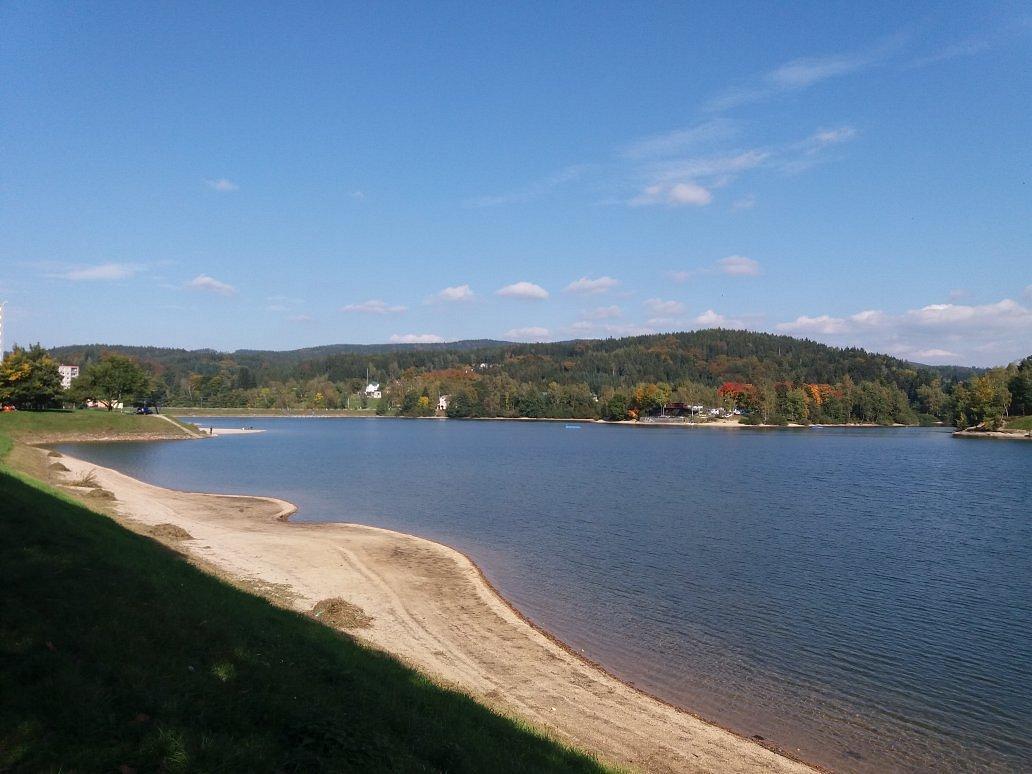 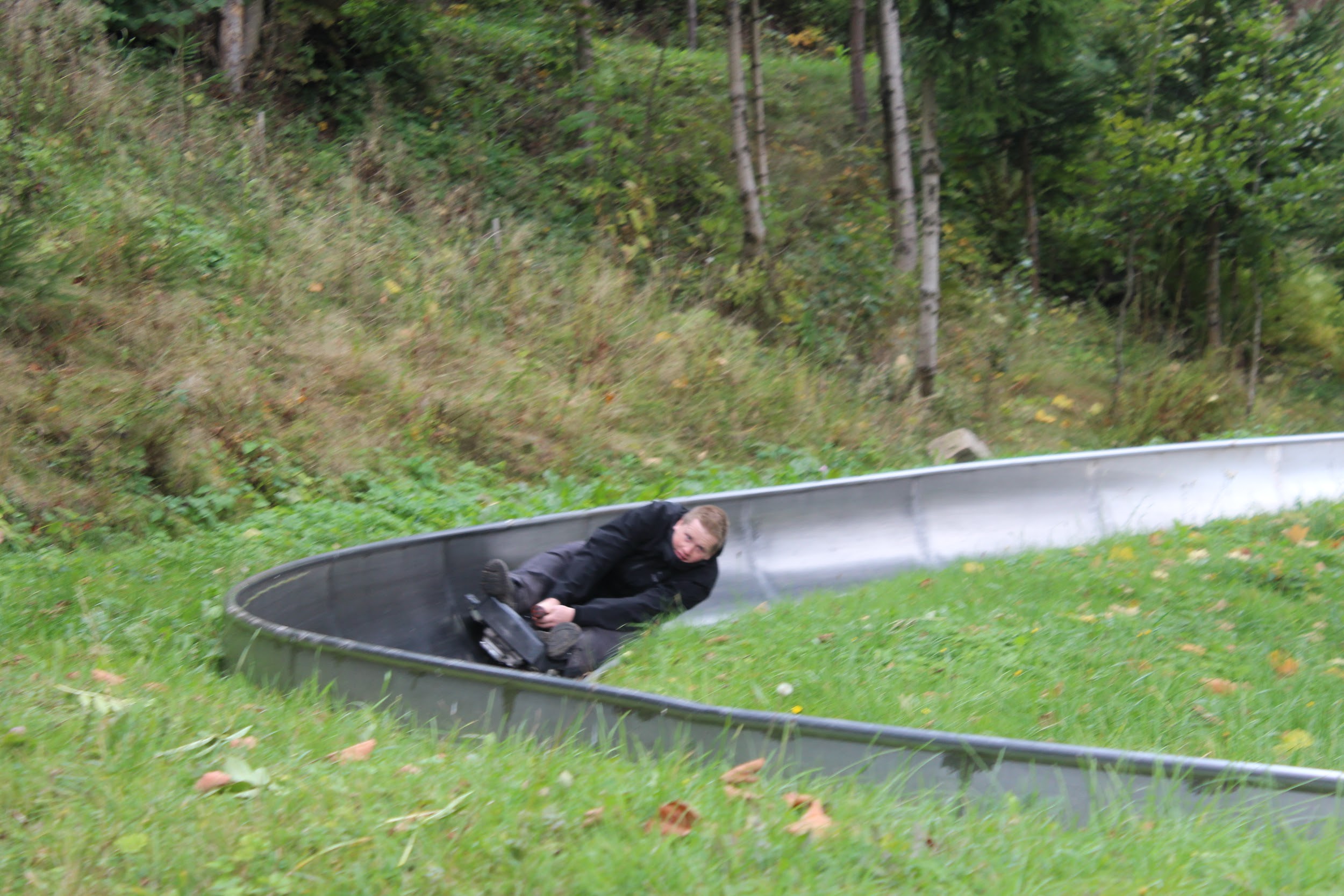 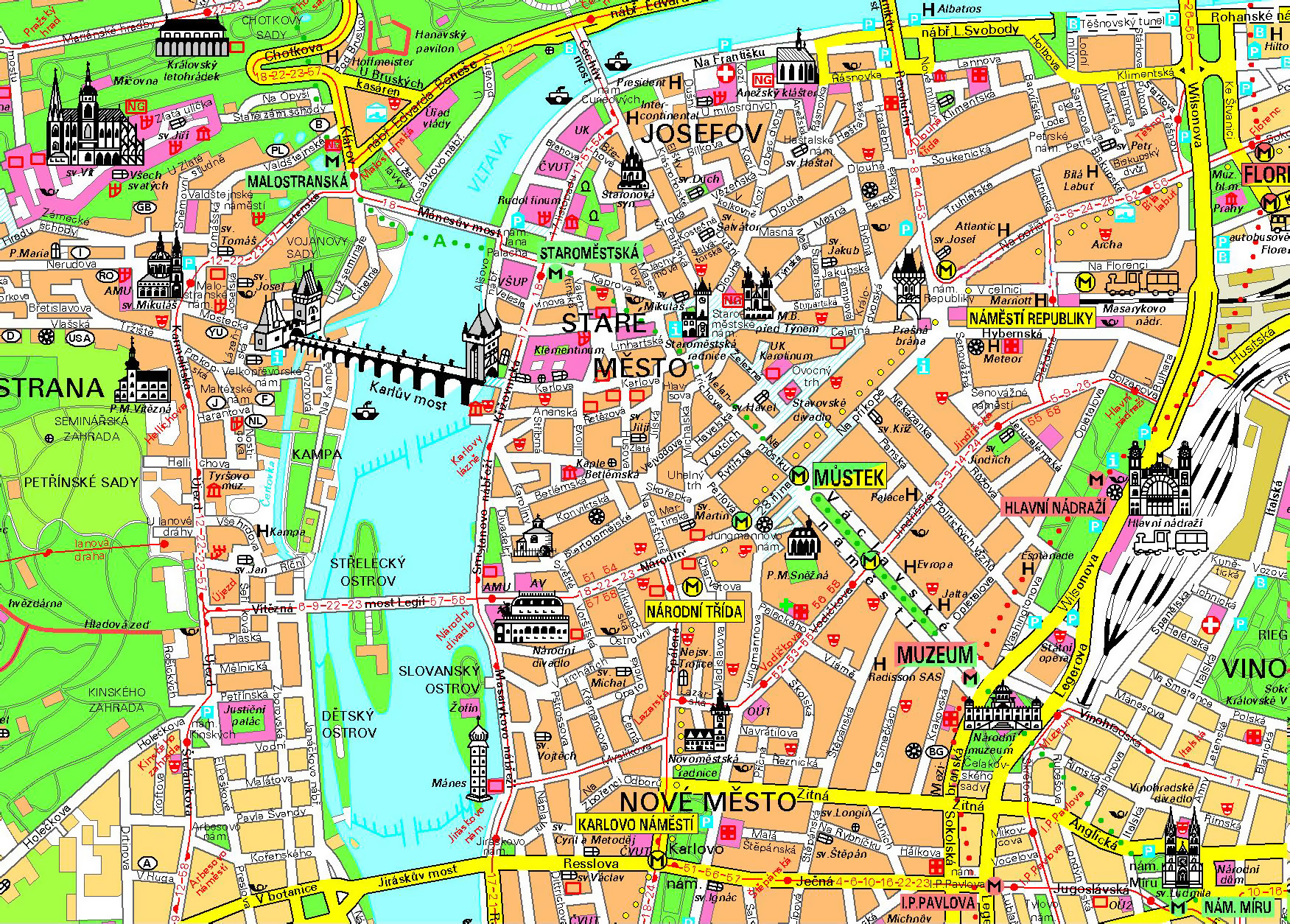 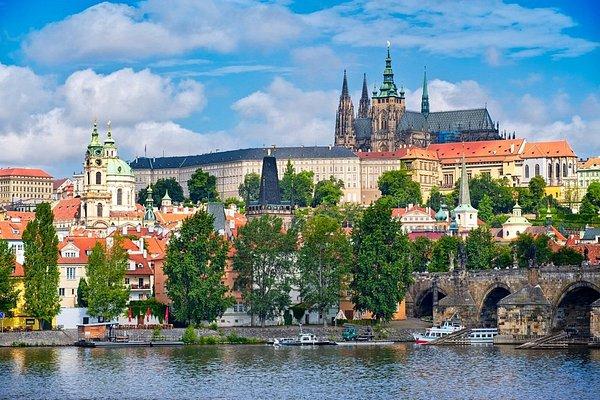 Prag
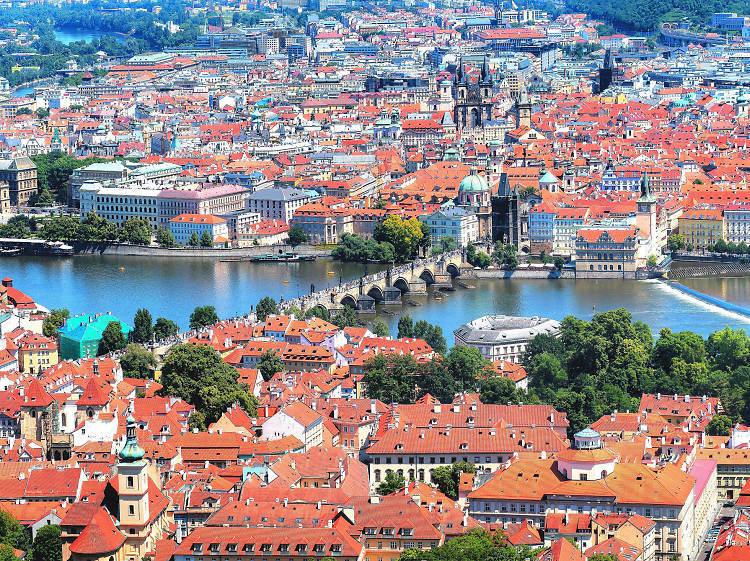 Senior Spot
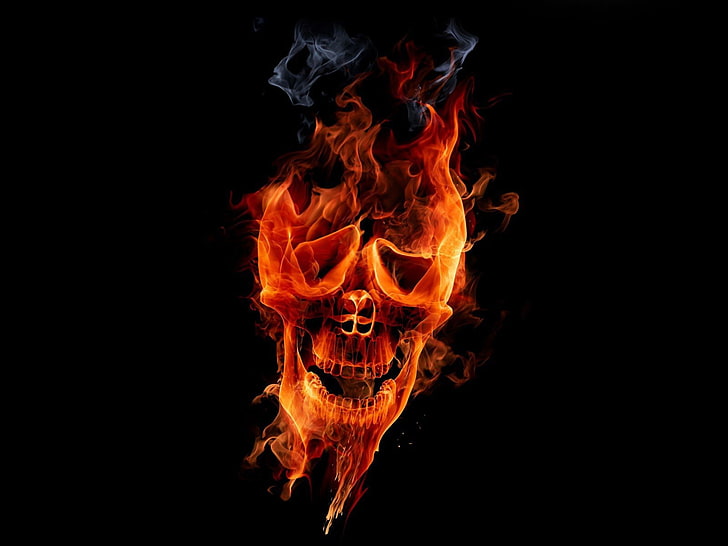 Mad
Bål kun i bålfade - ikke grav i jorden
Gasflasker skal bestilles via os
Transport
Godstransport
Godstransport sker med lastbil 

1 EUR-palle pr kreds med pallerammer 
Maks højden 2,5 m 

Store kredse har 2 paller 

Lastbilen kører fra Danmark onsdag eller torsdag i uge 27 
Lastbilen kommer tilbage til Danmark mandag eller tirsdag i uge 29.
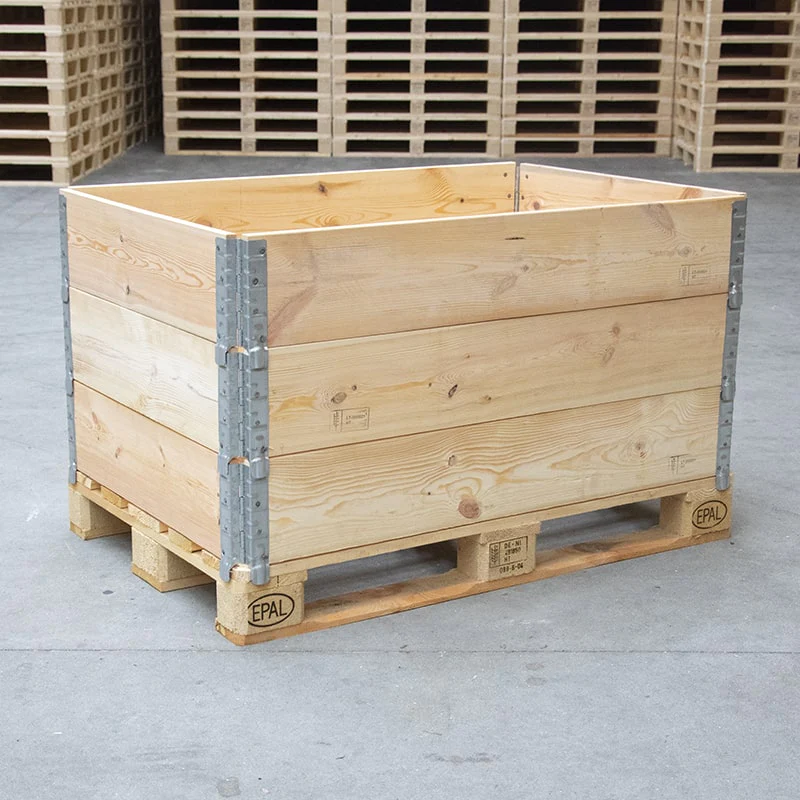 Persontransport
Sker med bus

Opsamling flere steder i landsdelen

Mere info, når tilmeldingen er på plads
Rent praktisk
Gasflasker og regulator
Bord og bænke
Rafter
Pris
3950 kr.
Typer: Deltager, Leder, Tante, Lederbarn(2013 eller yngre)
500 kr upfront - resten via kredsen
Hvad er med:
Transport, Forplejning, Lejrplads og Aktivitetsdage
Bord og bænke
Hvad er IKKE med:
Aftensmad i Prag
Eventuelle seværdigheder i Prag
T-shirt (valgfri ved tilmelding)
Gas
Diagram - hvad får Væbner Vera ud af turen
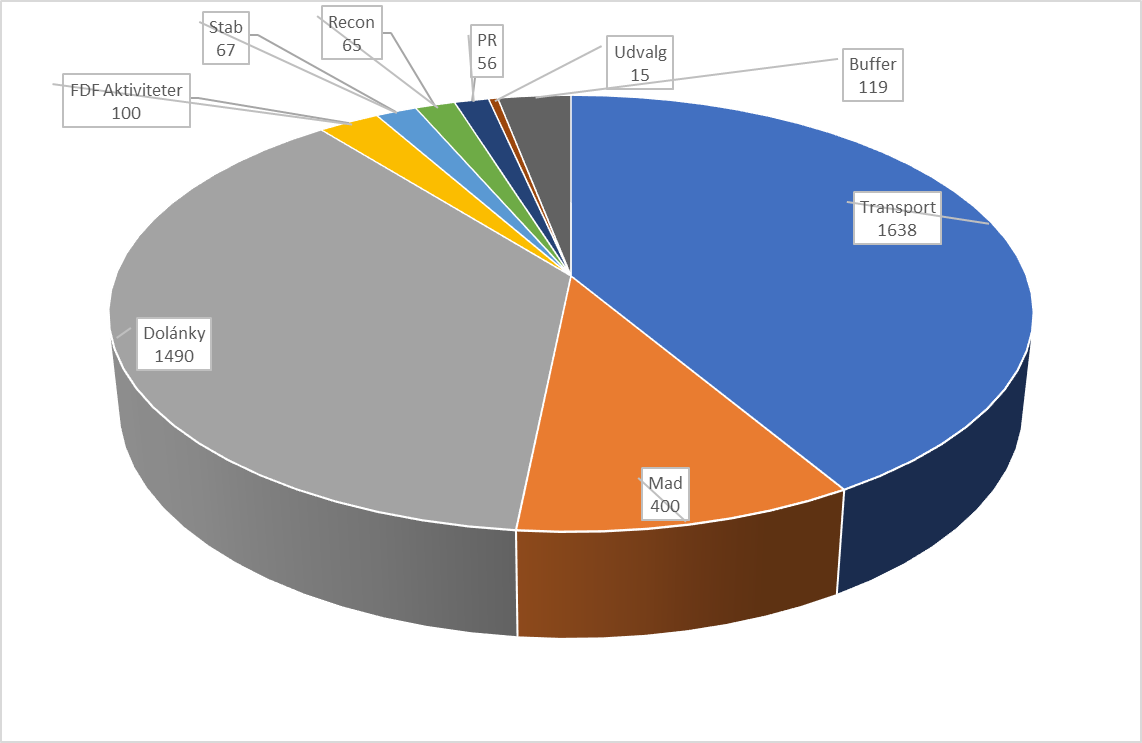 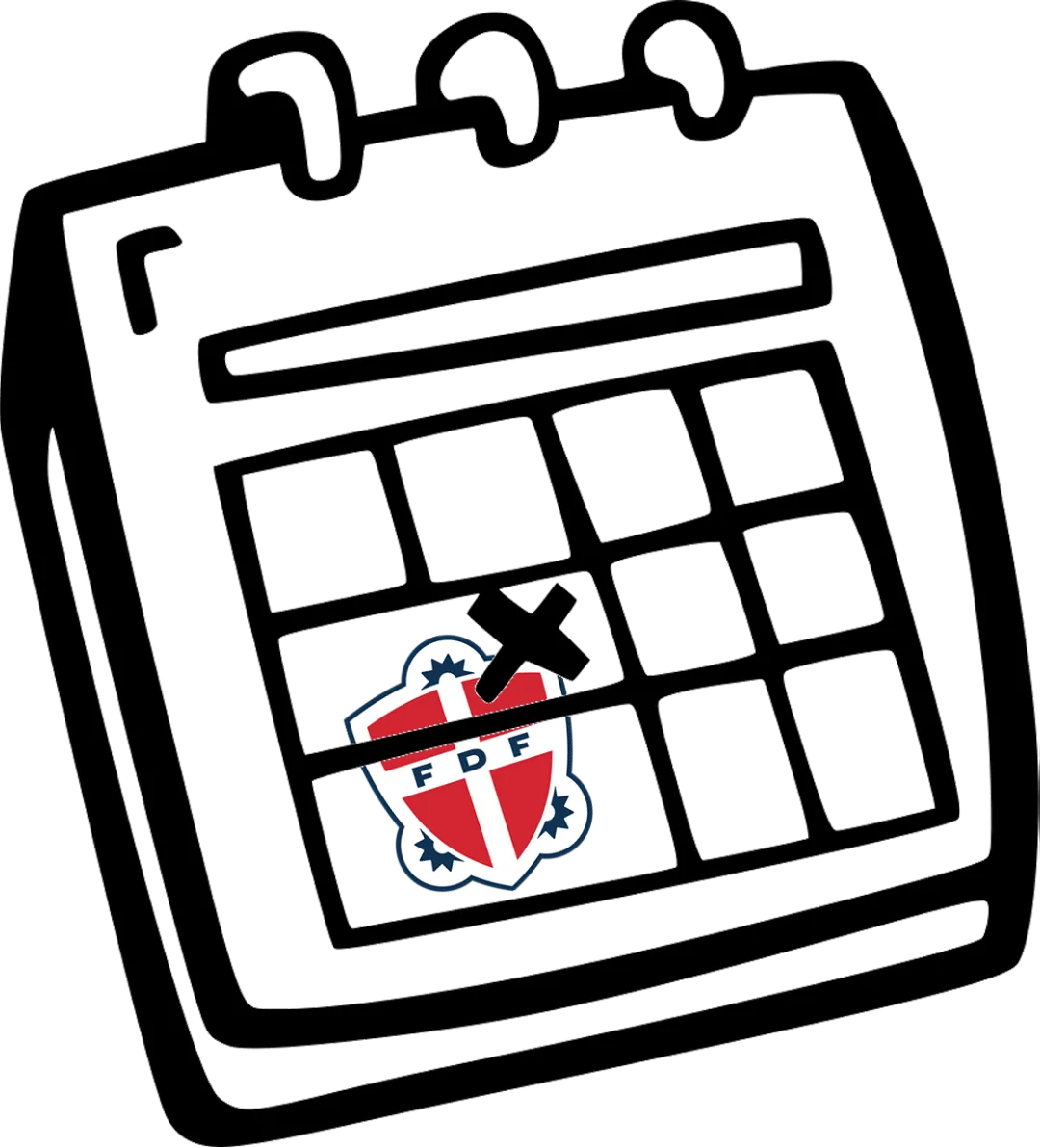 Kalender:
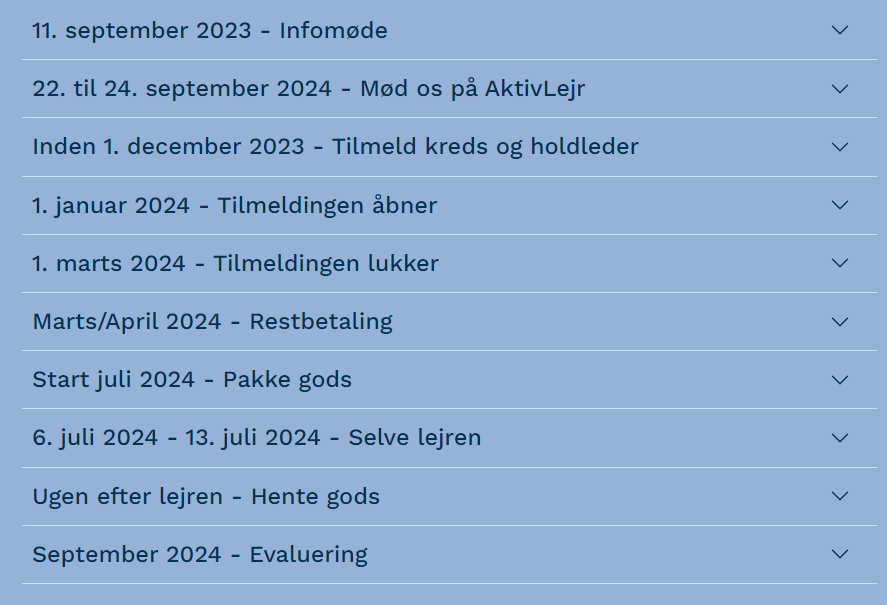 Vil du hjælpe…?
Sygeplejerske/læge 
Fragtcentral - plads til godstransporten 
Fotograf 
Underholdning 
Musik - band
Hjemmeside
https://fdflandsdel2.mynotice.io/
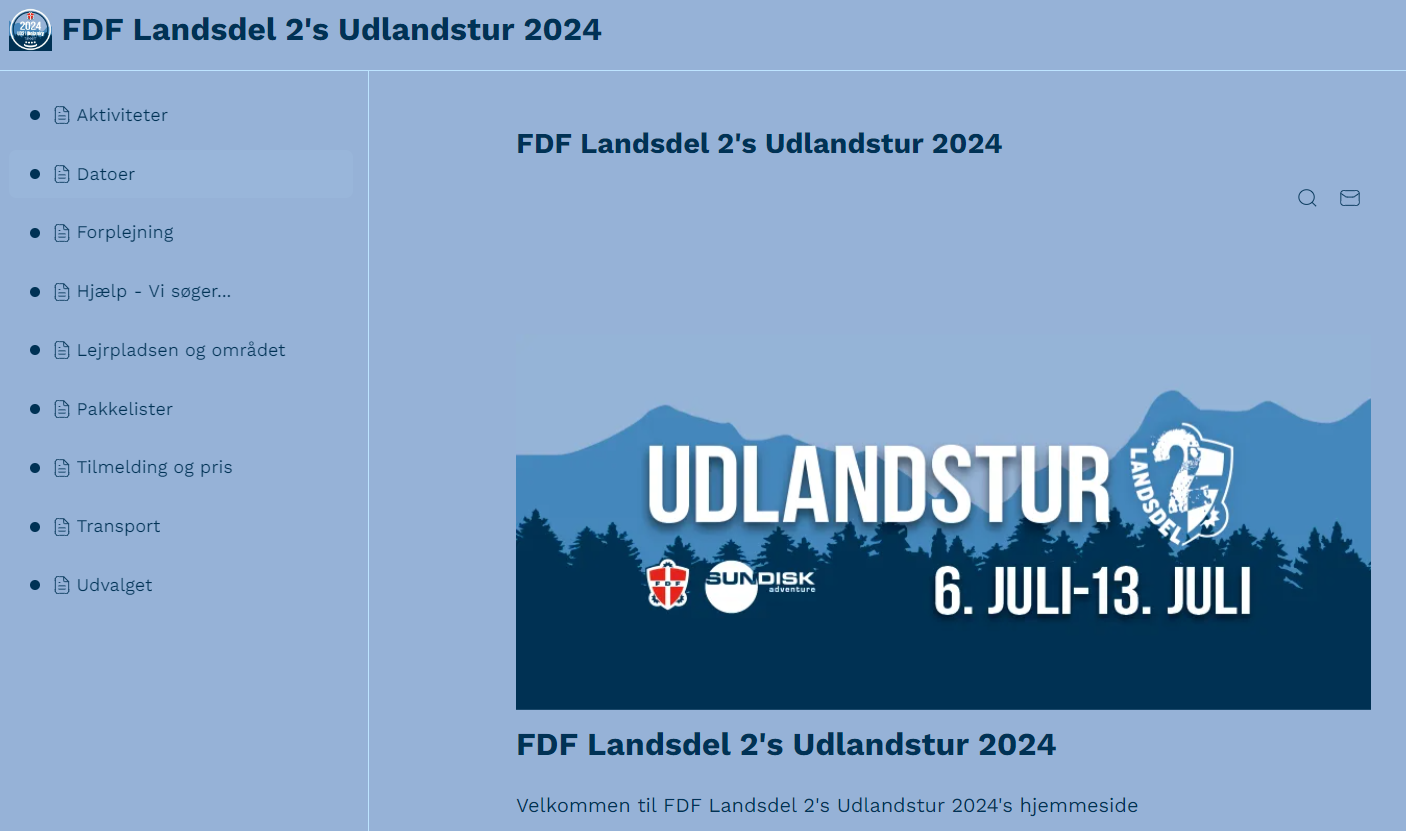 Er der flere spørgsmål?
Hjemmeside:
Tilmeld kreds og holdleder:
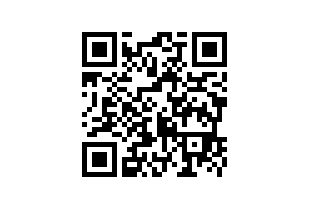 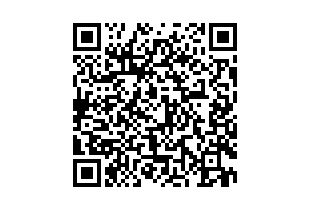 Tak for i aften